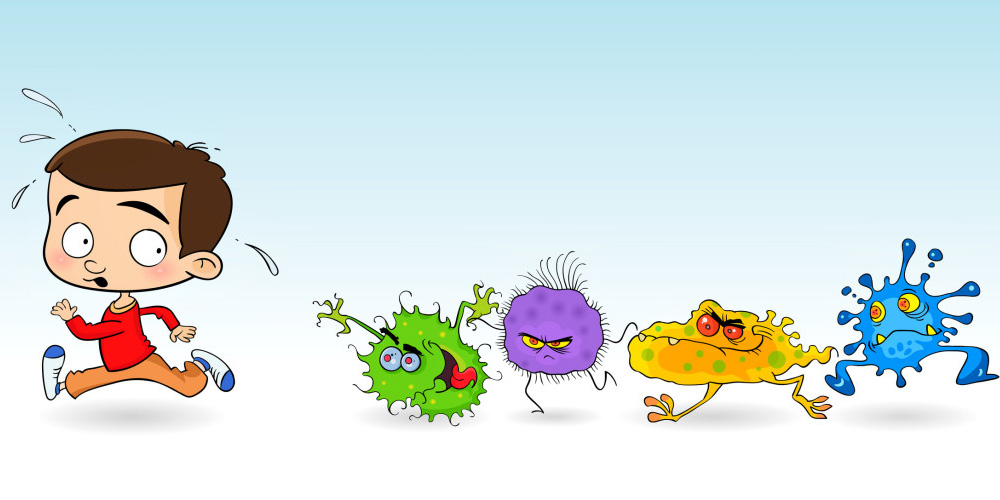 МИКРОБЫ

интерактивная игра-презентация
Воспитатель 
Кокшарова М.Ю.
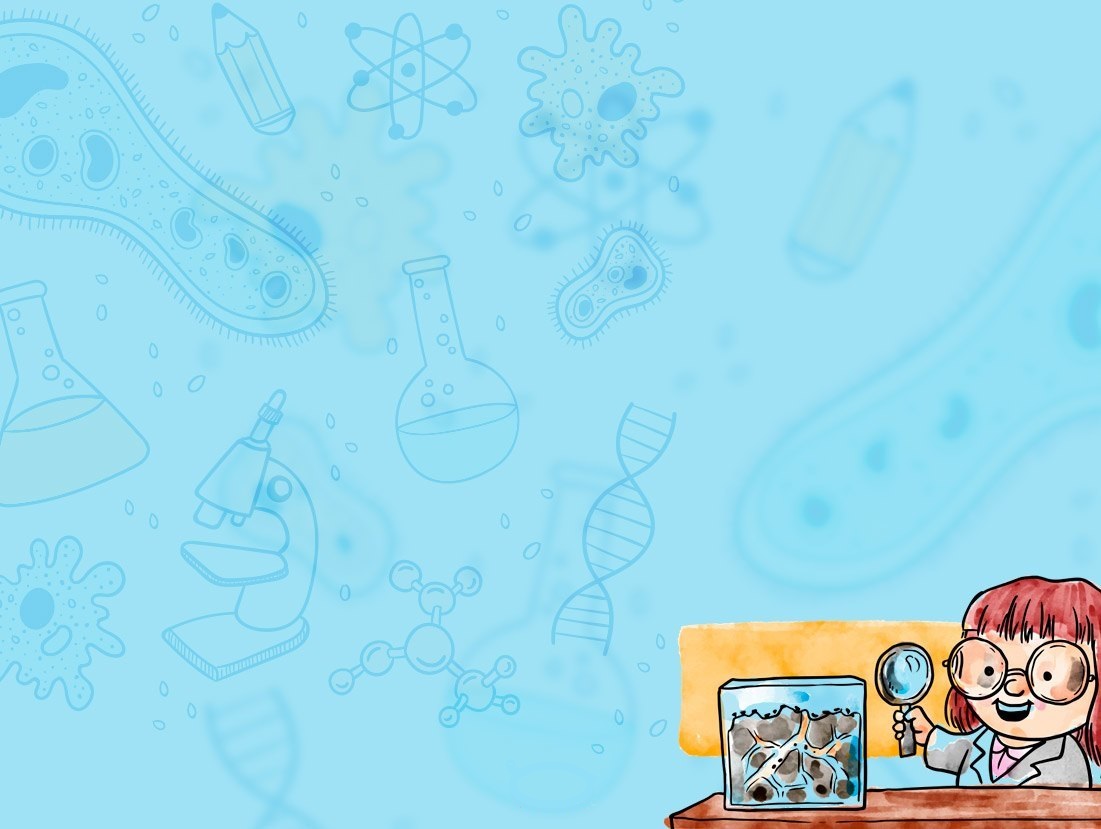 Ванечка забыл помыть руки после прогулки. Посмотрите сколько микробов собралось на них. Микробы не скучают. Они играют в игру «Цепочки». Некоторые уже построились, а другие еще резвятся. Проследи закономерность и помоги расшалившимся микробикам построиться в цепочку.
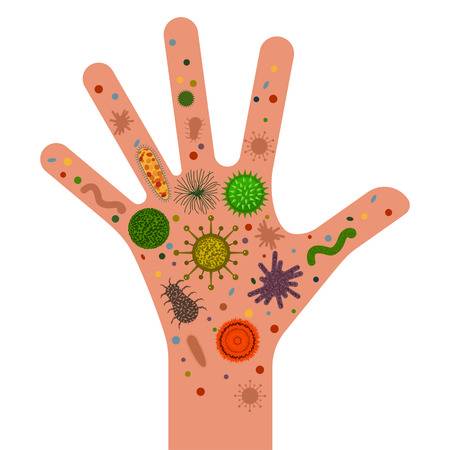 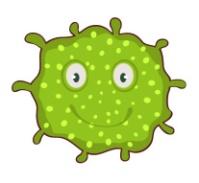 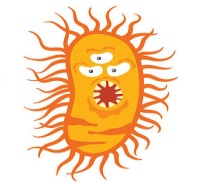 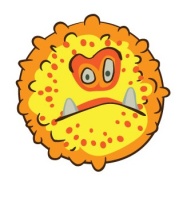 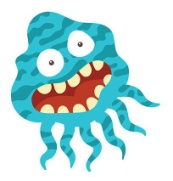 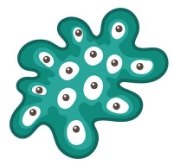 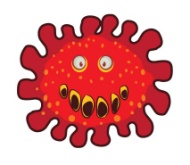 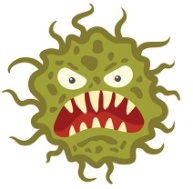 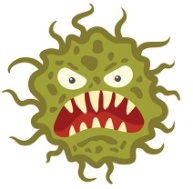 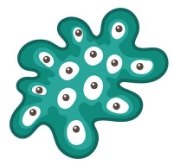 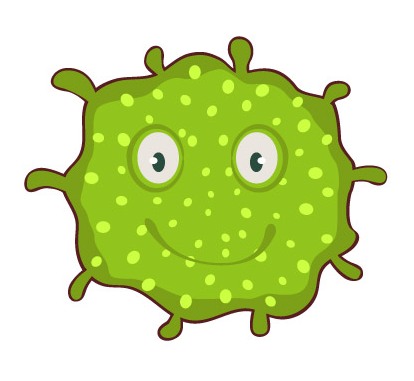 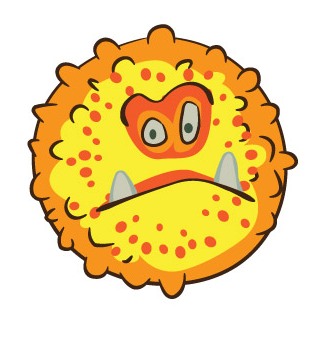 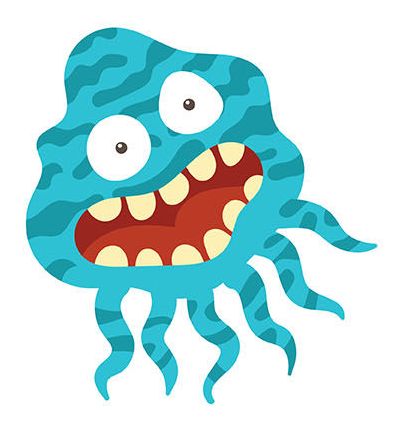 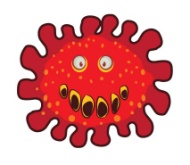 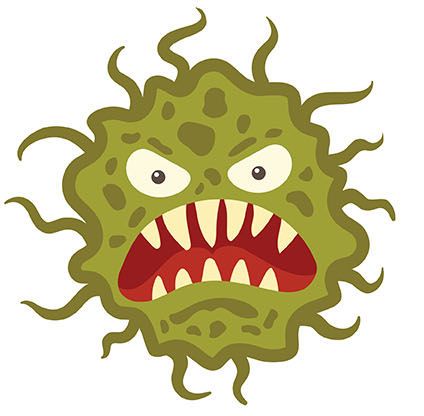 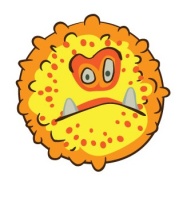 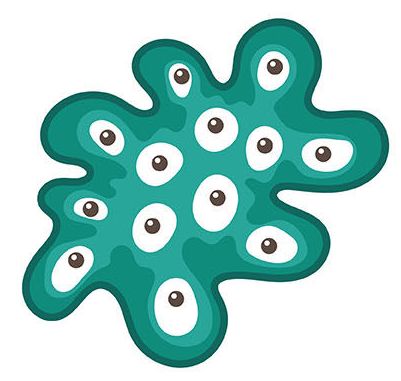 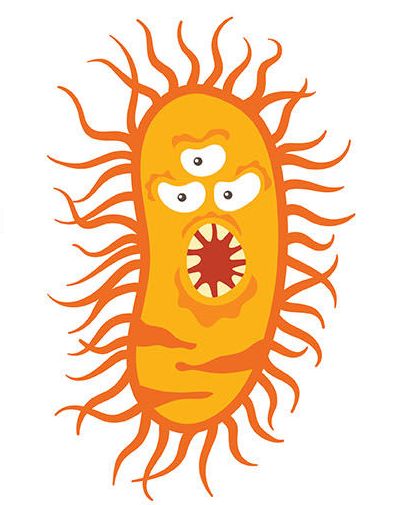 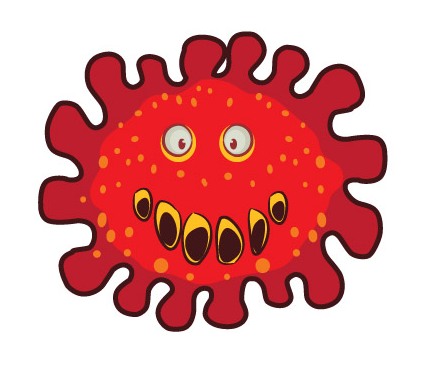 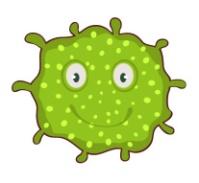 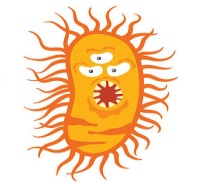 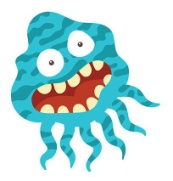 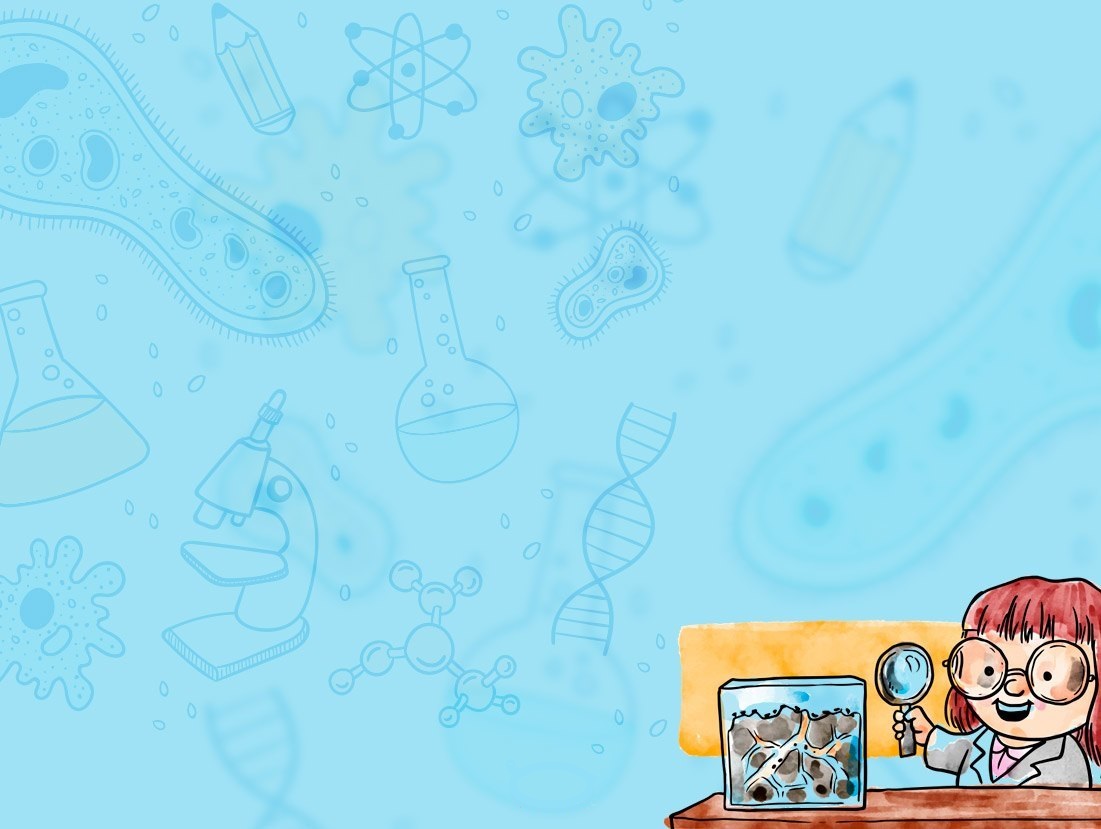 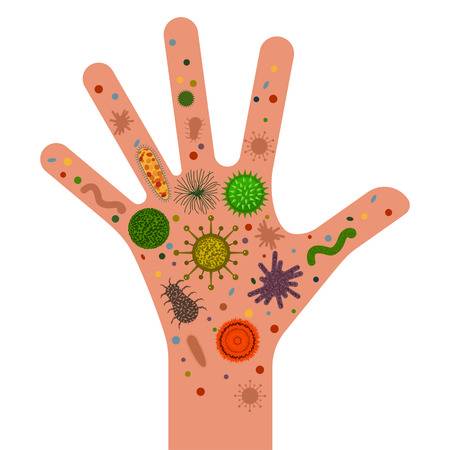 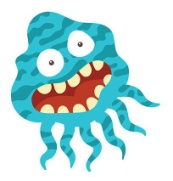 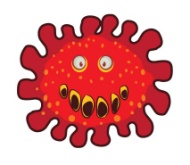 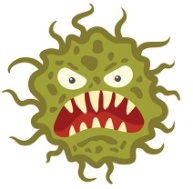 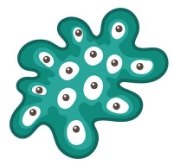 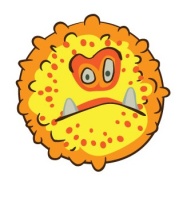 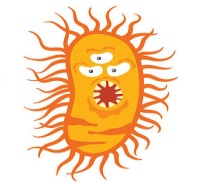 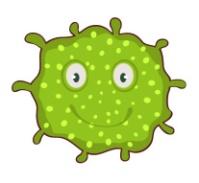 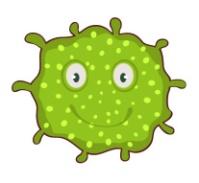 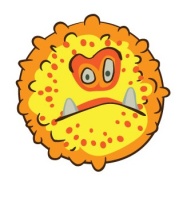 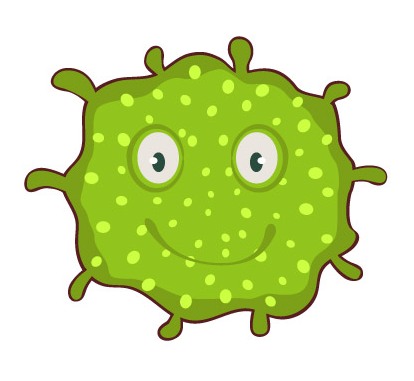 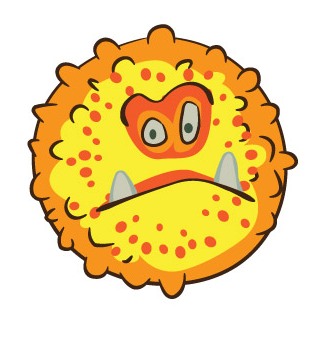 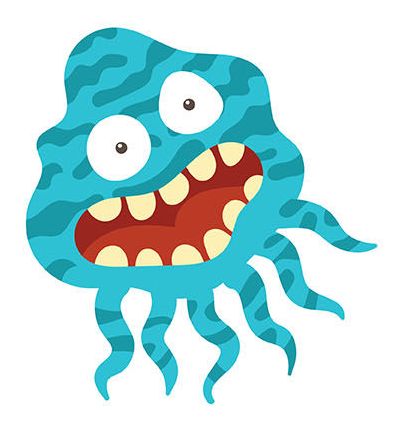 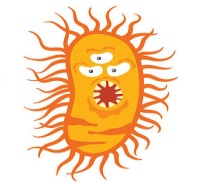 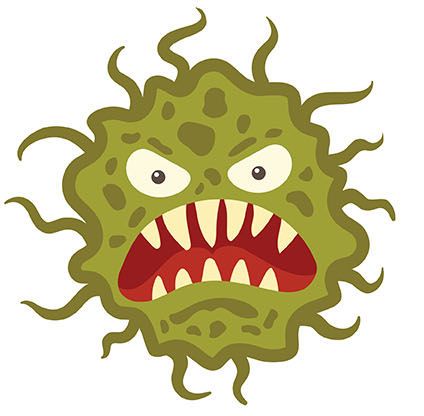 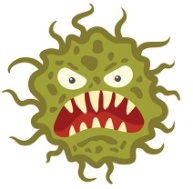 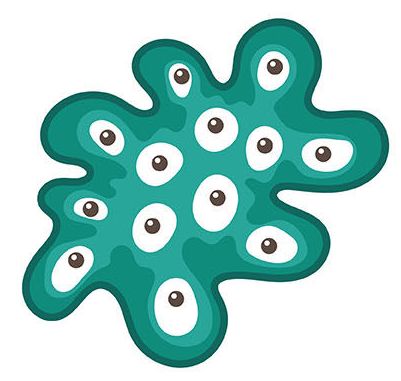 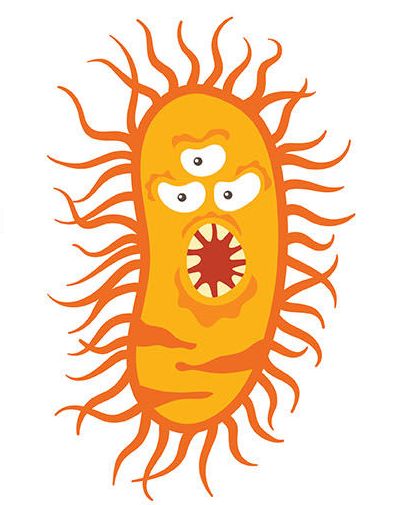 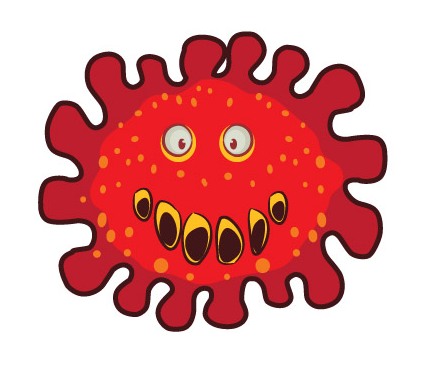 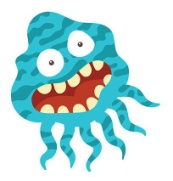 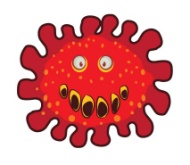 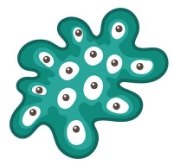 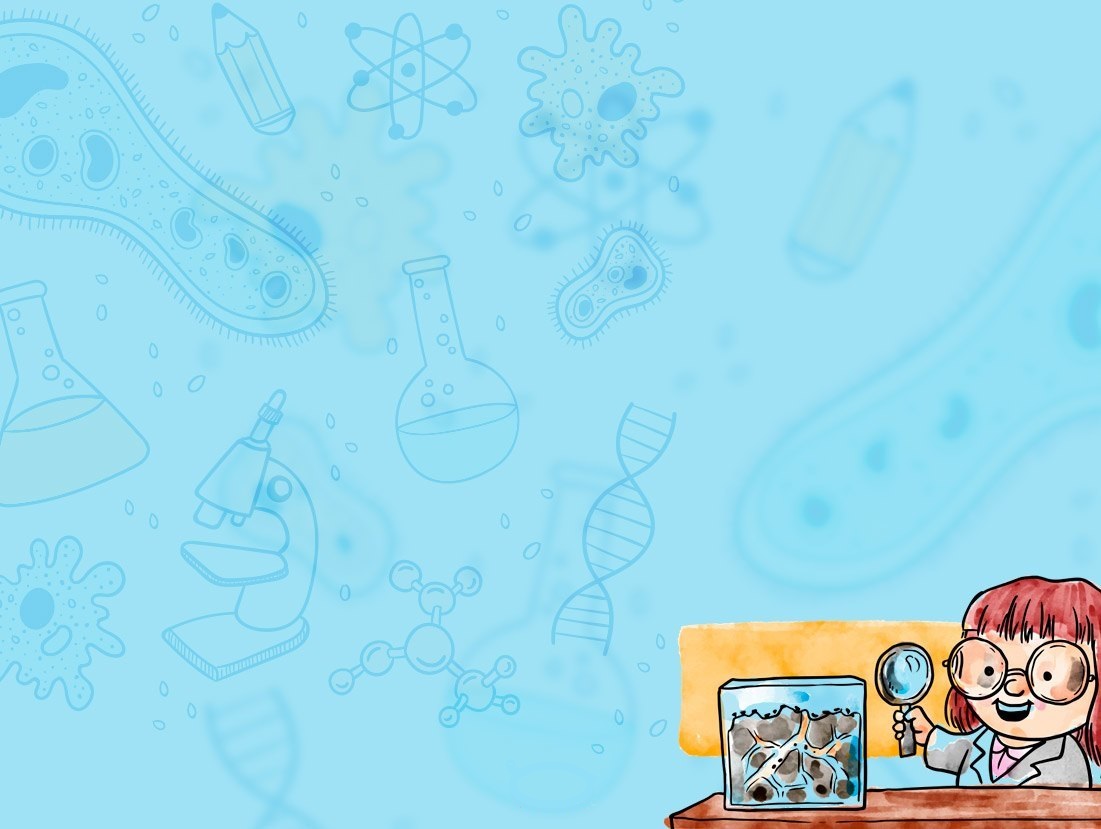 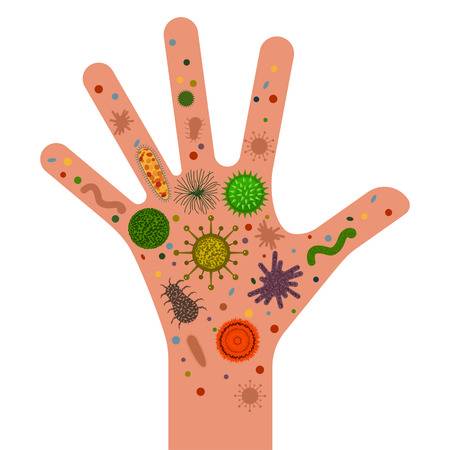 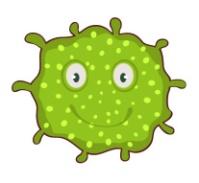 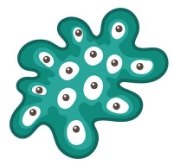 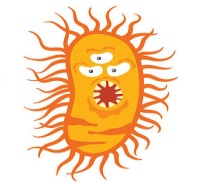 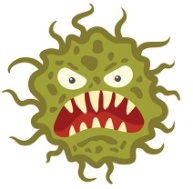 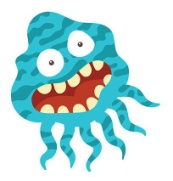 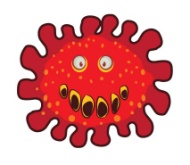 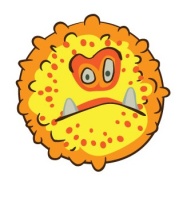 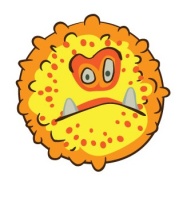 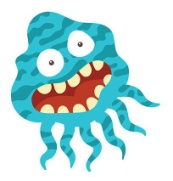 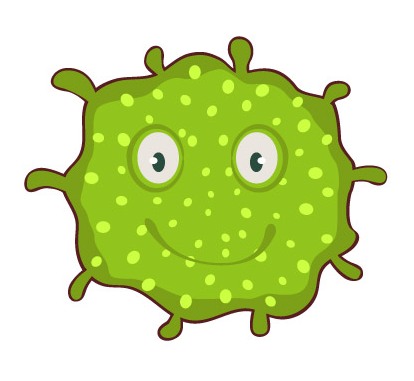 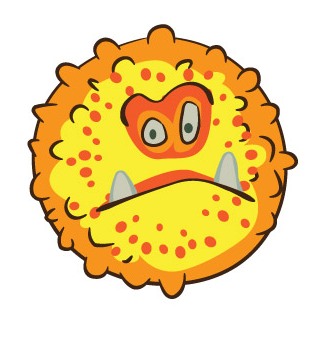 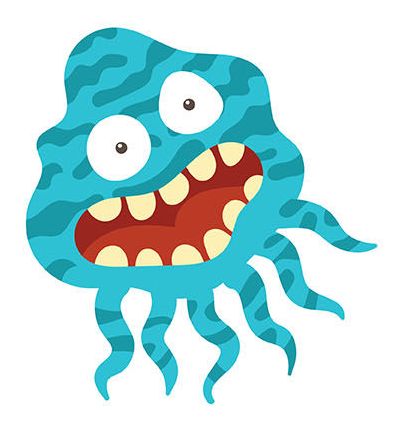 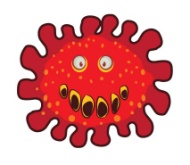 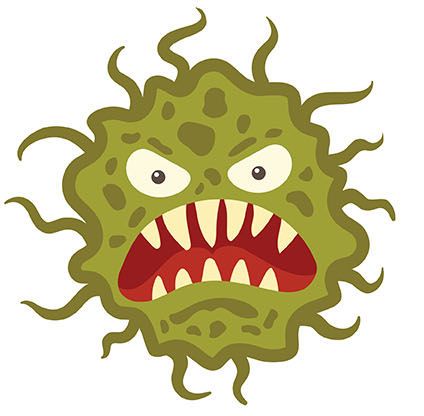 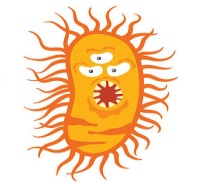 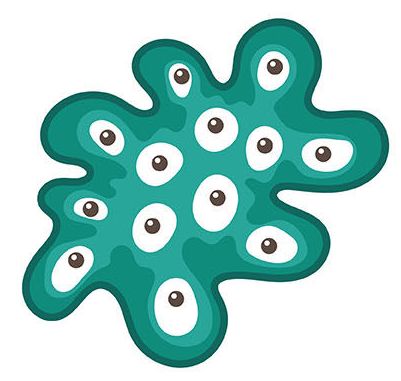 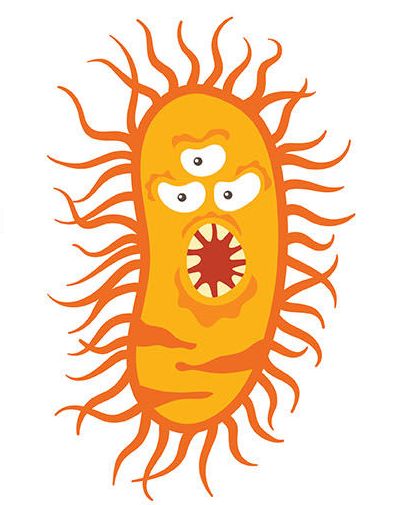 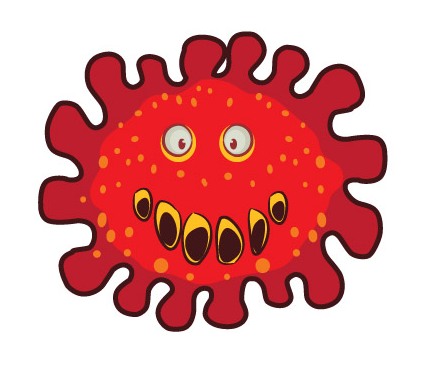 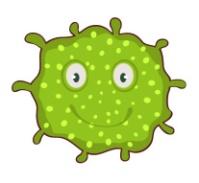 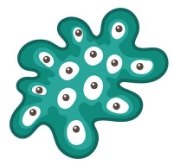 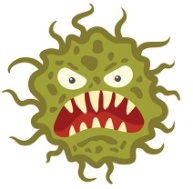 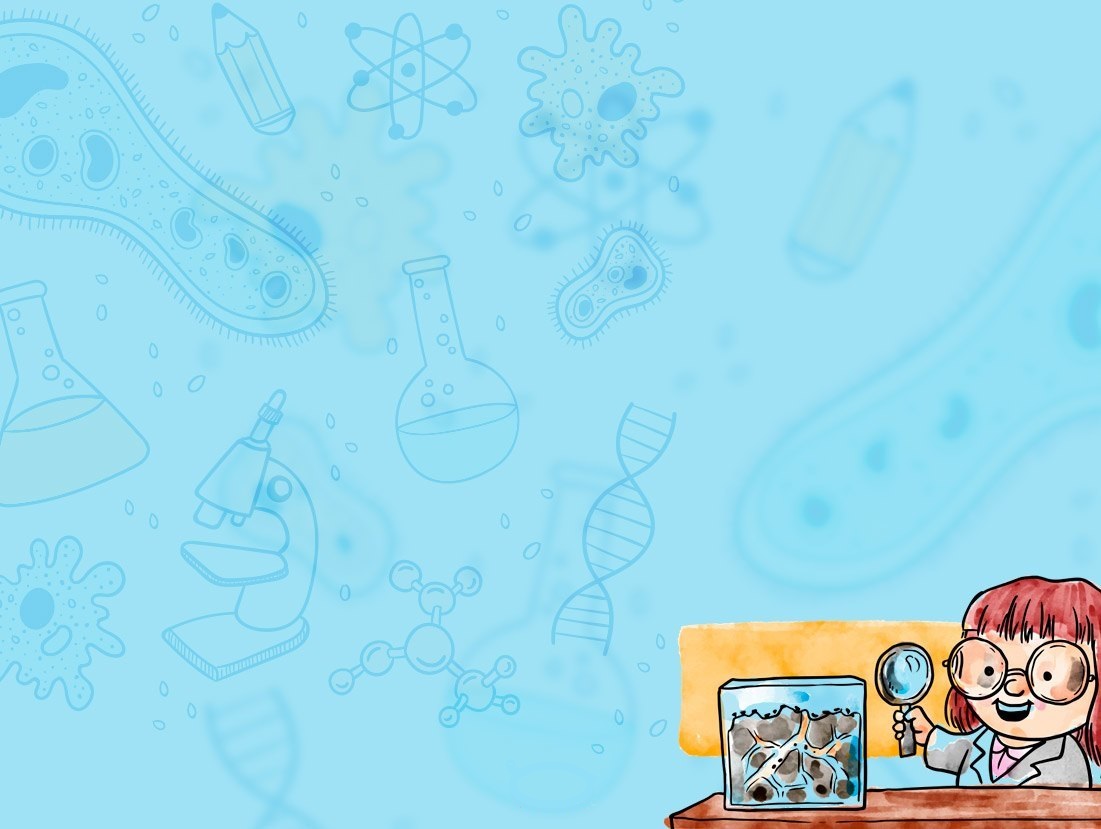 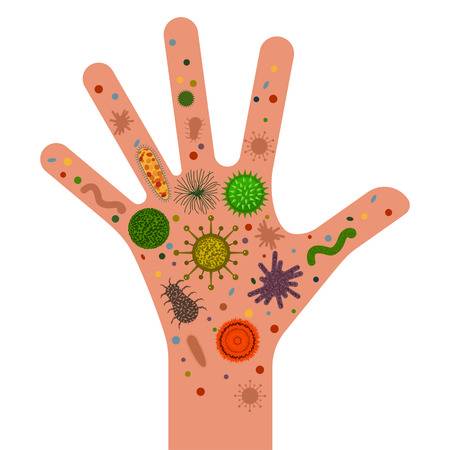 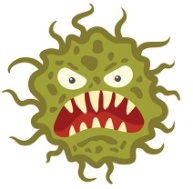 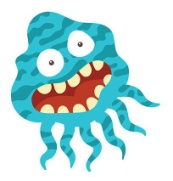 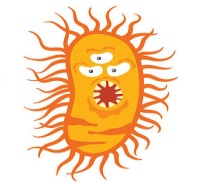 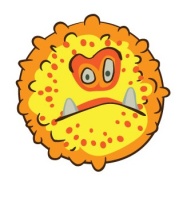 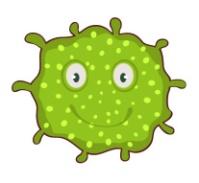 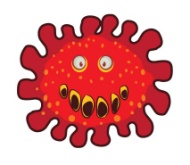 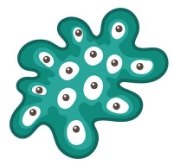 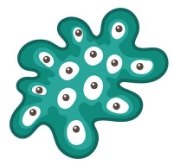 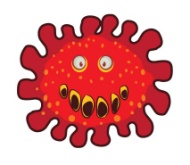 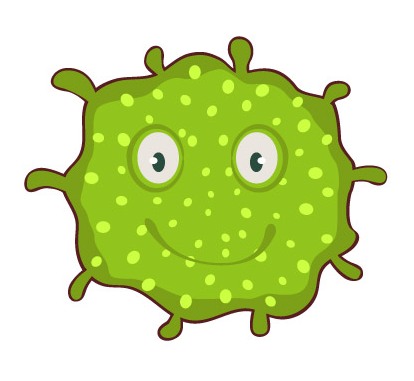 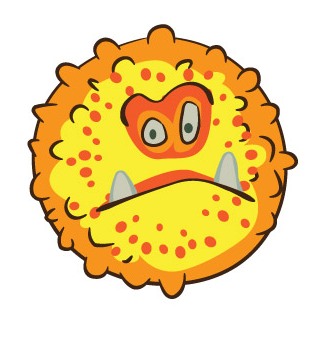 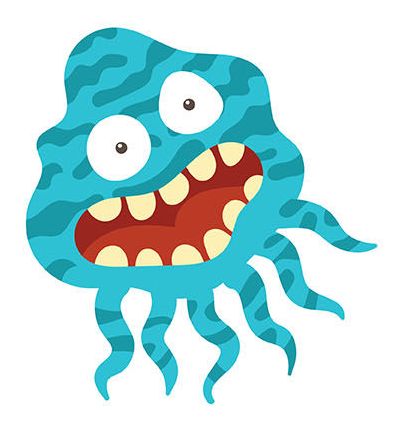 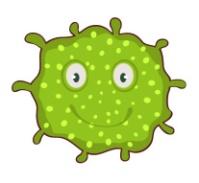 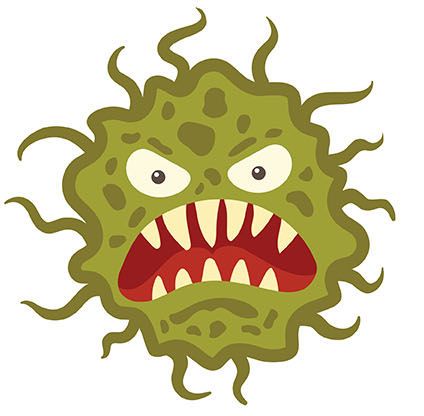 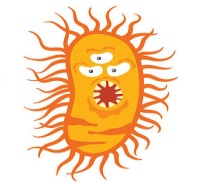 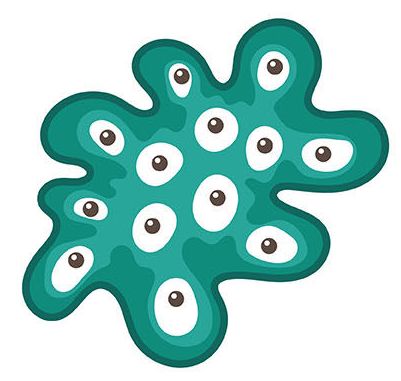 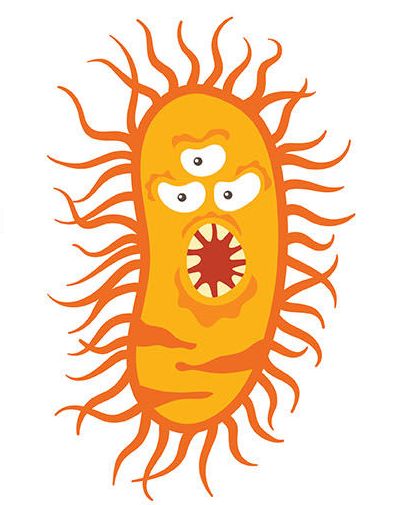 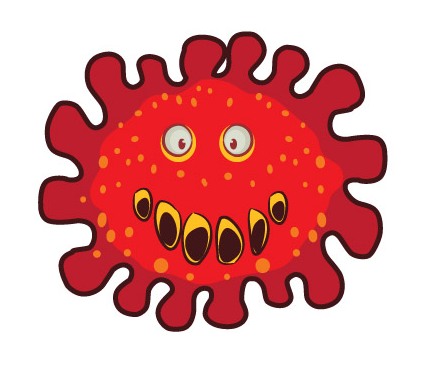 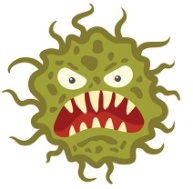 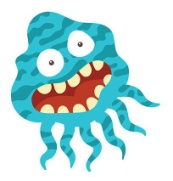 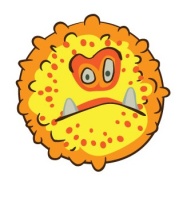 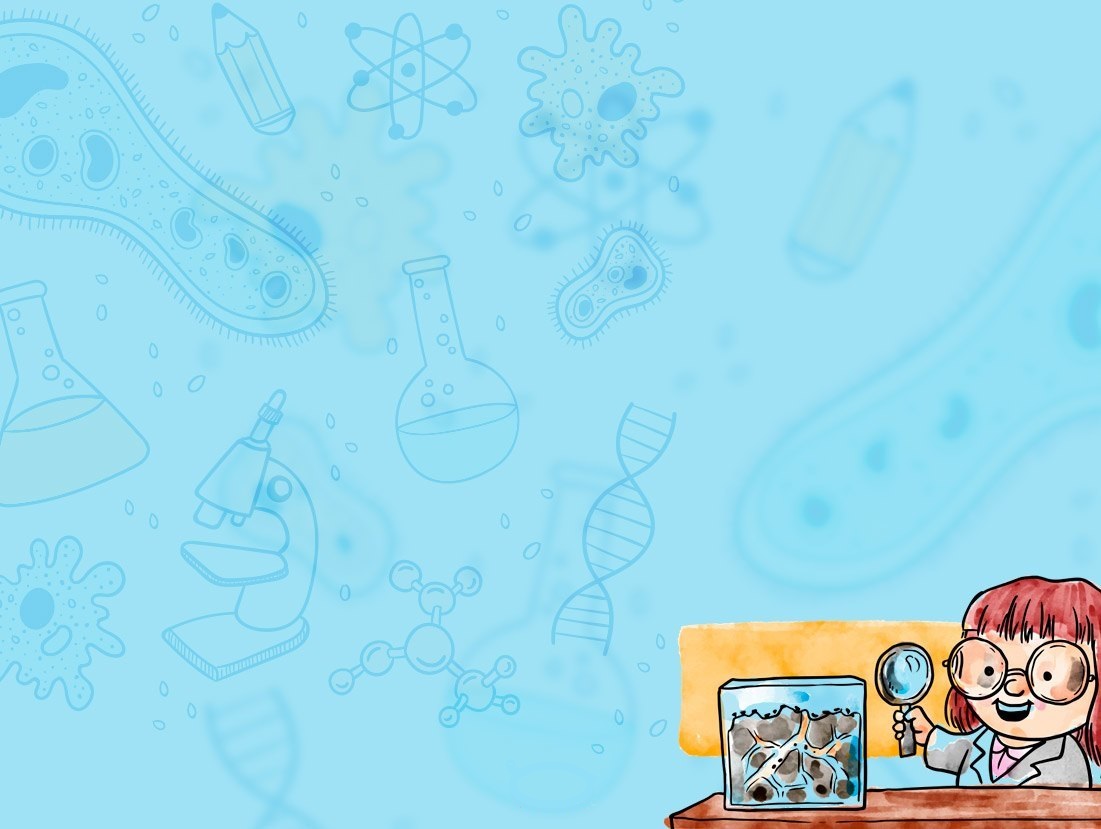 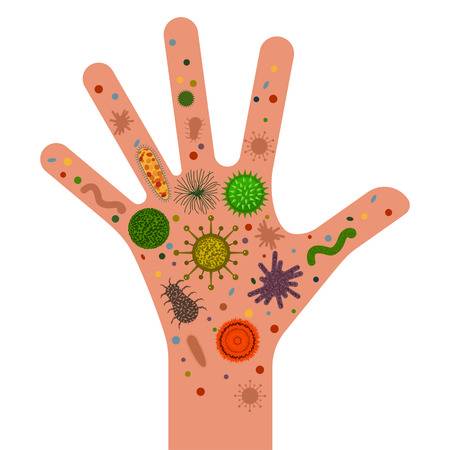 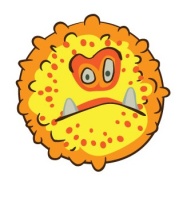 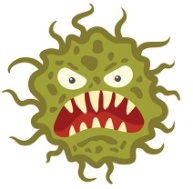 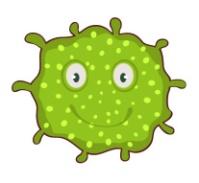 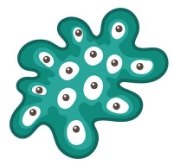 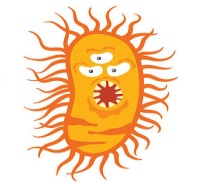 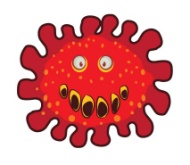 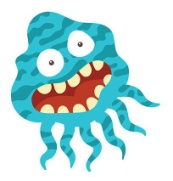 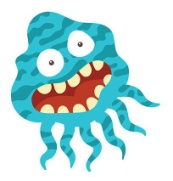 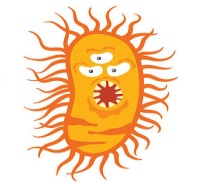 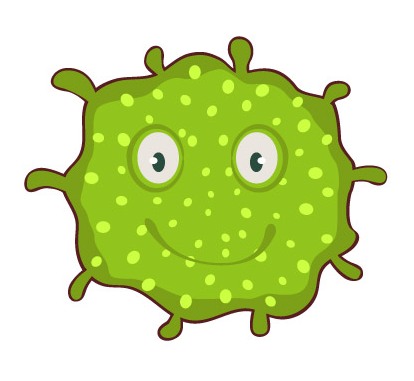 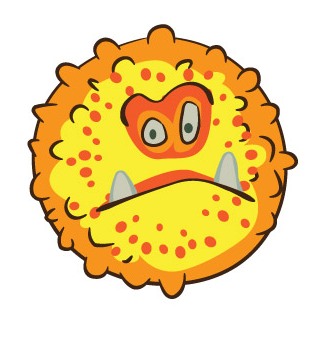 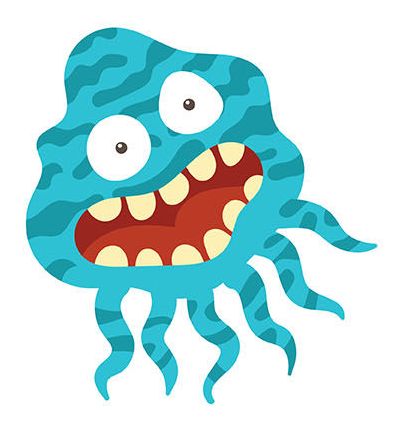 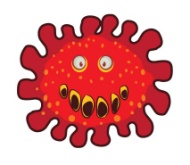 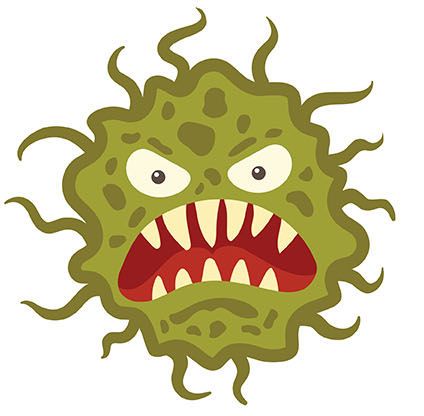 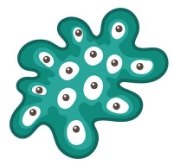 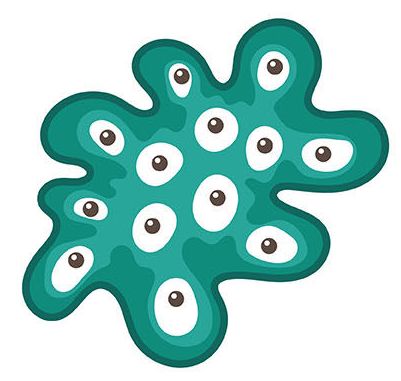 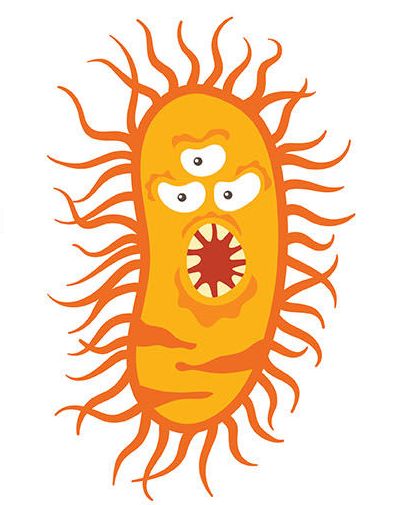 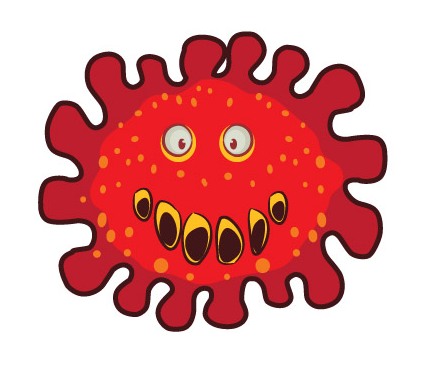 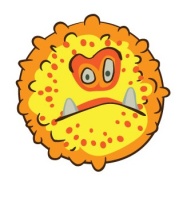 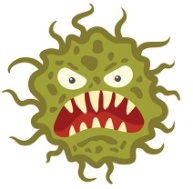 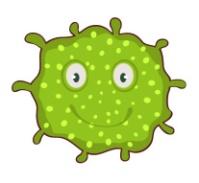 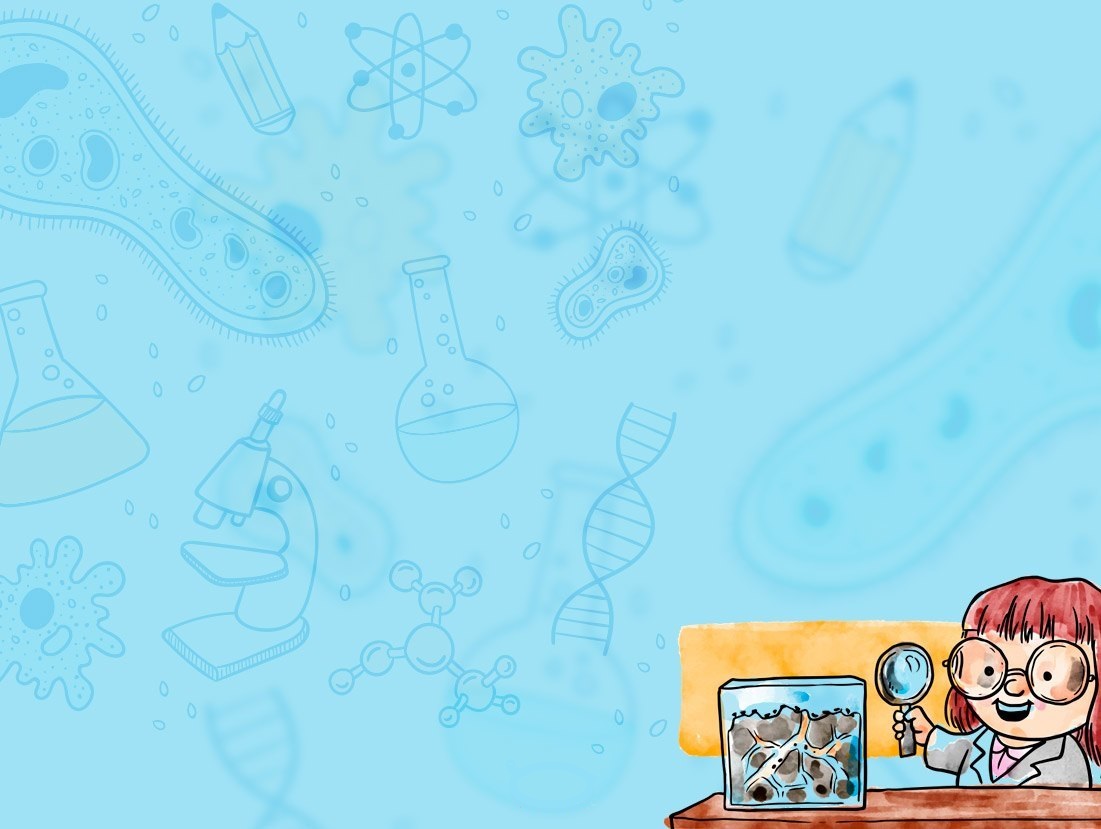 Микробы играют в прятки. Посмотри внимательно на таблицу и отгадай какой микробик должен быть в пустой клеточке.
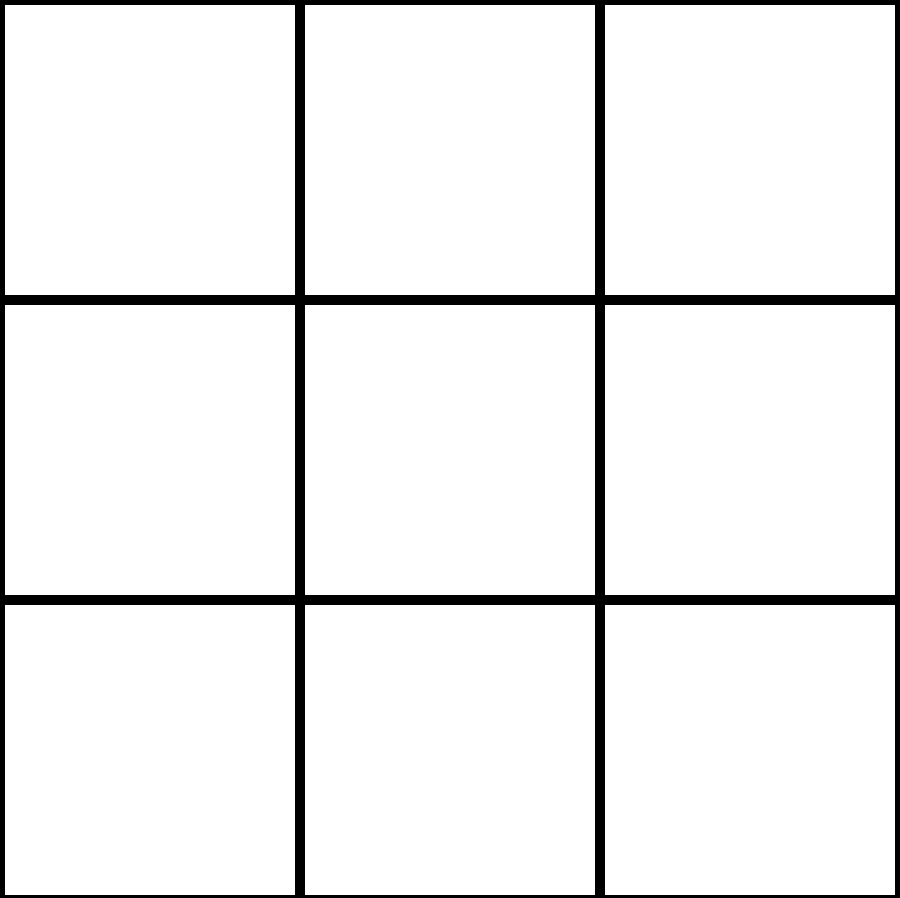 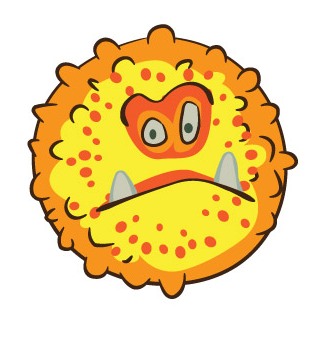 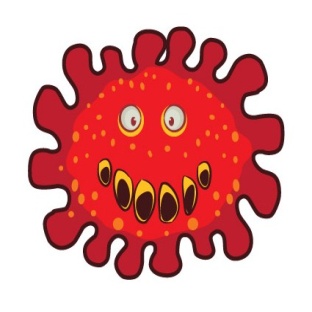 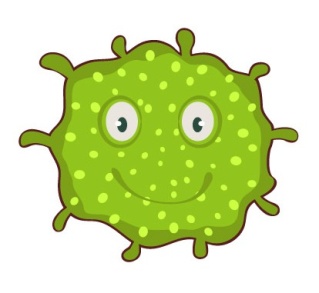 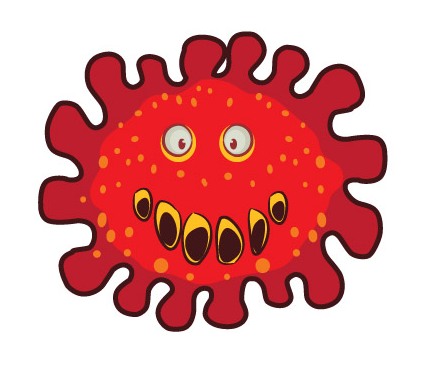 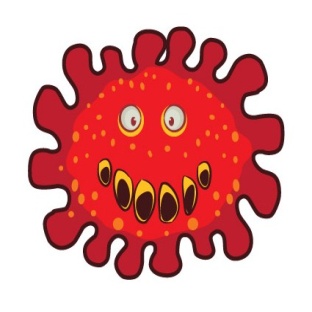 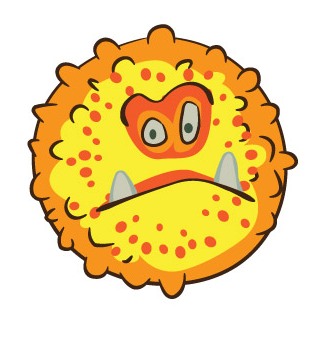 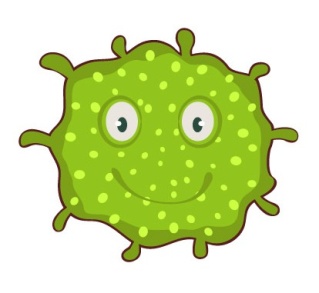 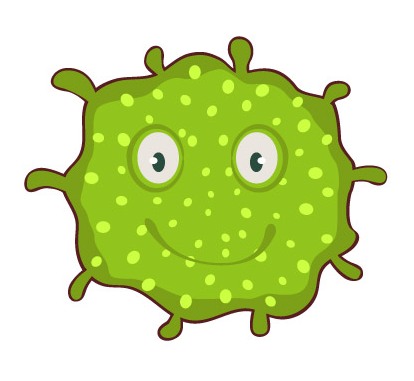 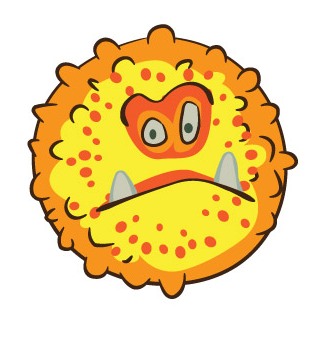 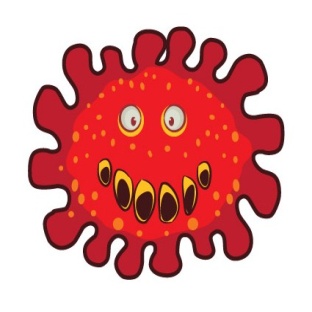 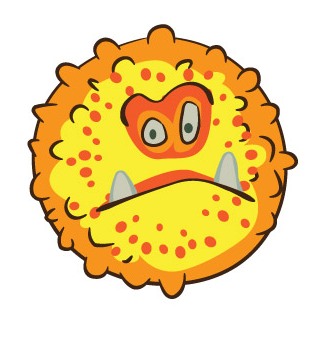 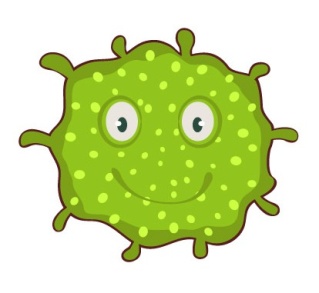 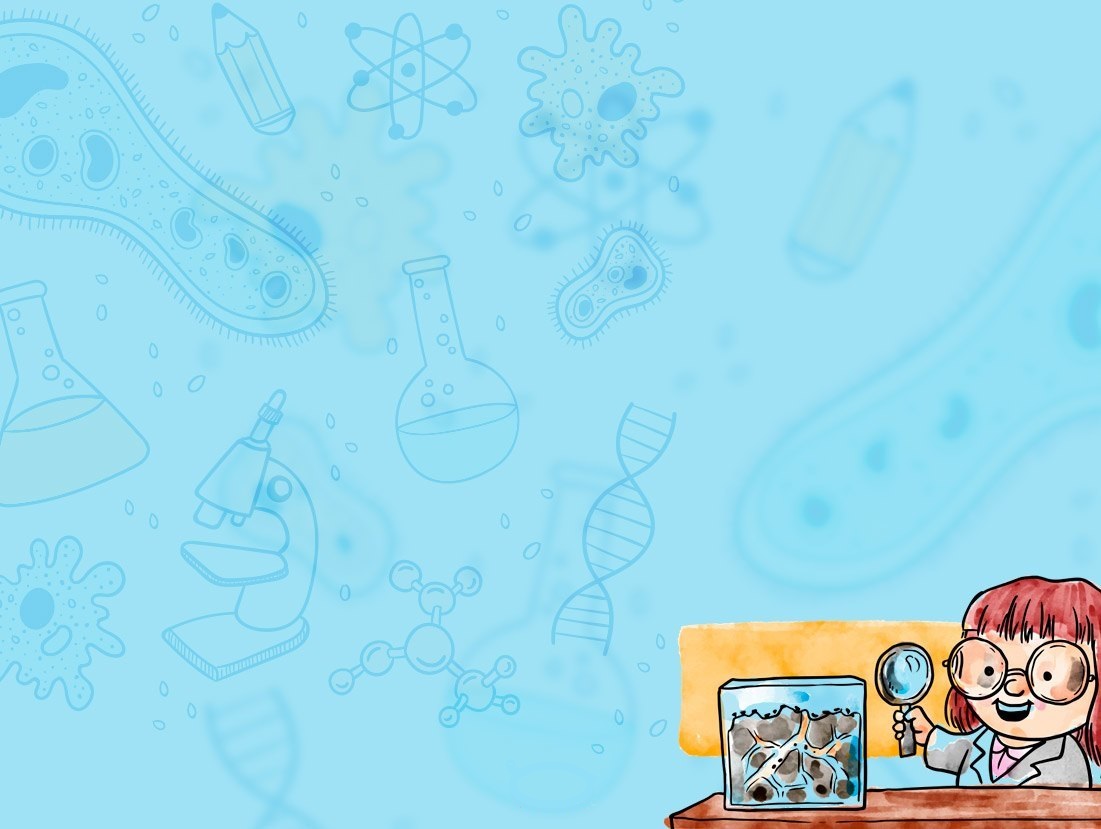 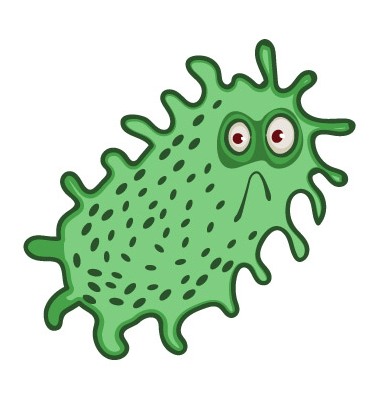 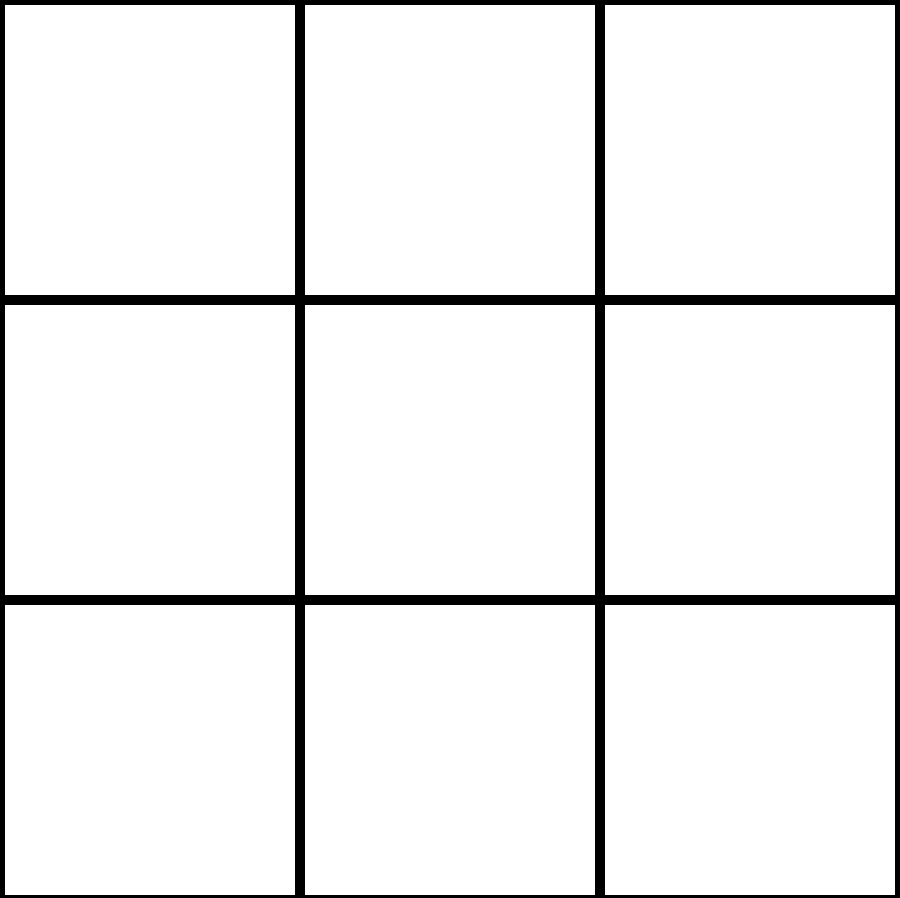 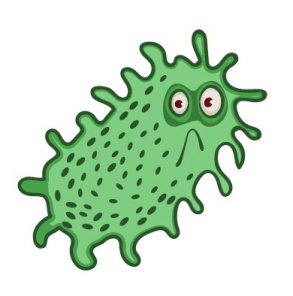 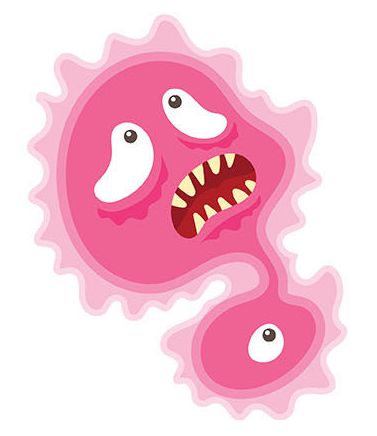 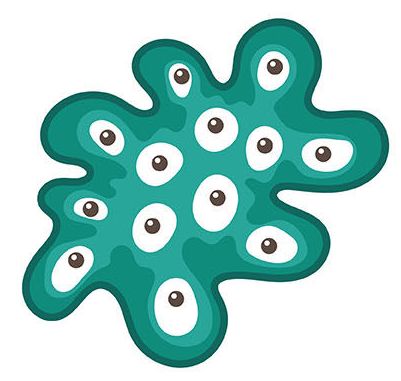 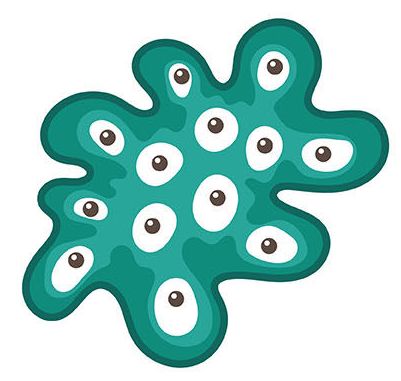 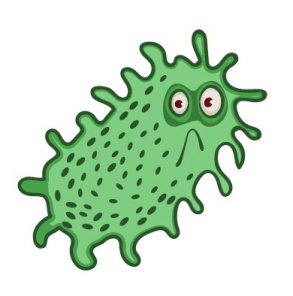 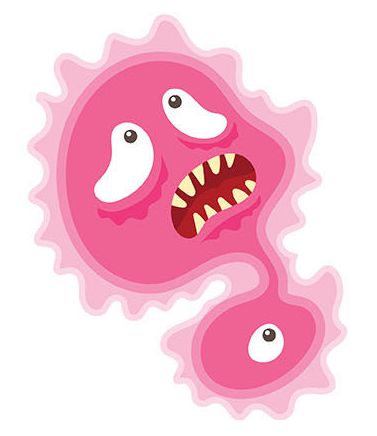 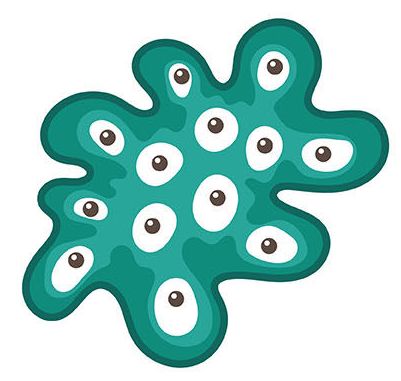 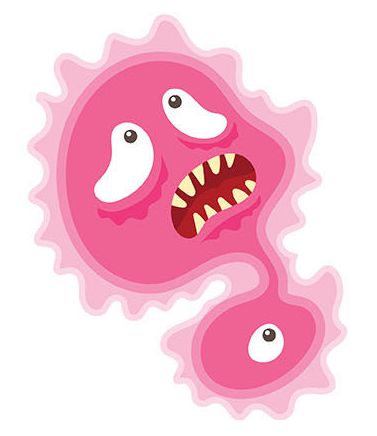 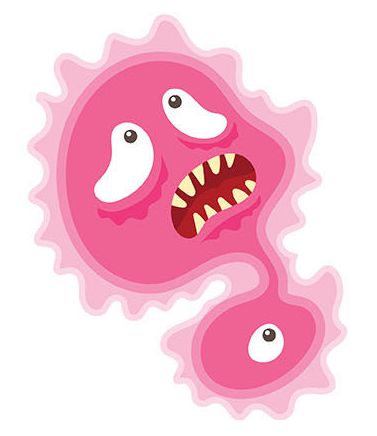 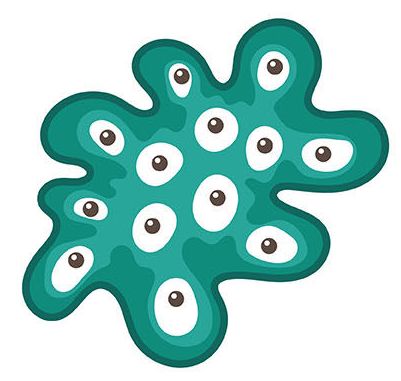 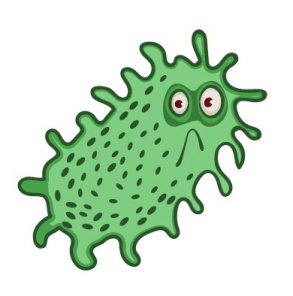 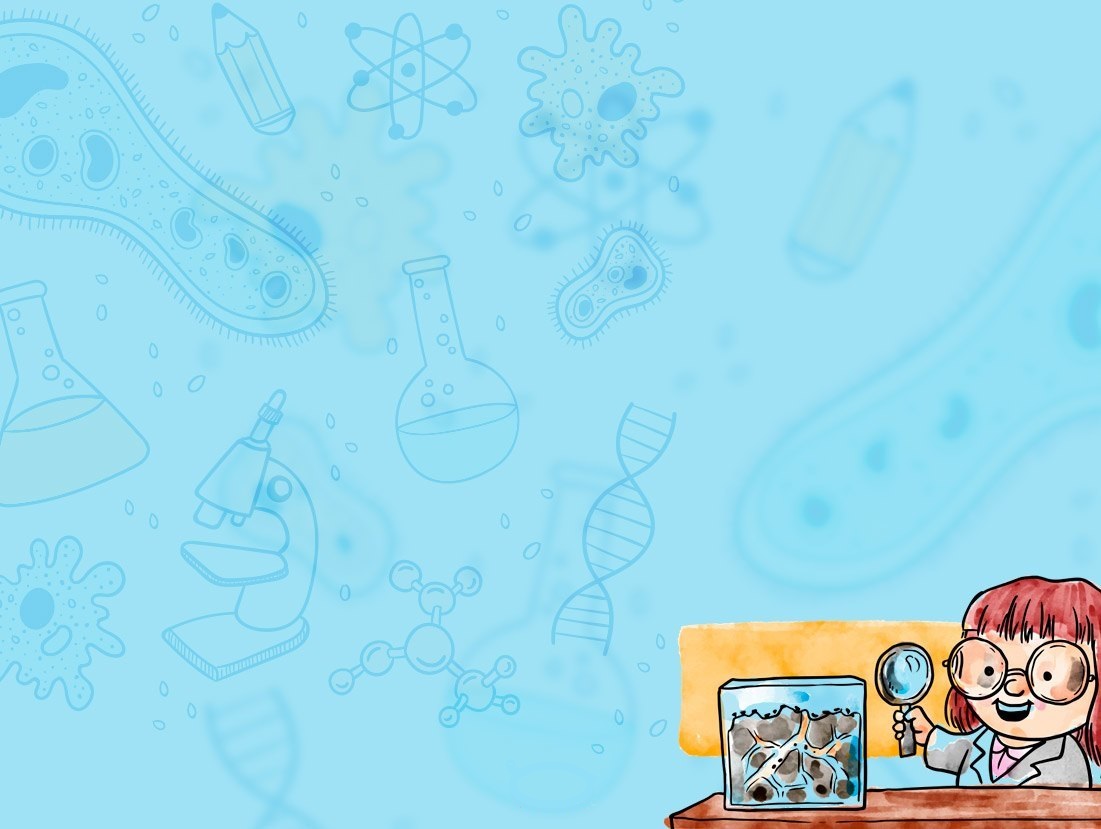 Посмотри внимательно. Какой мочалочки не хватает?
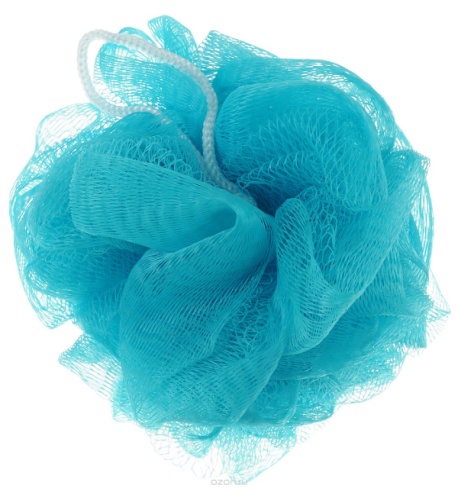 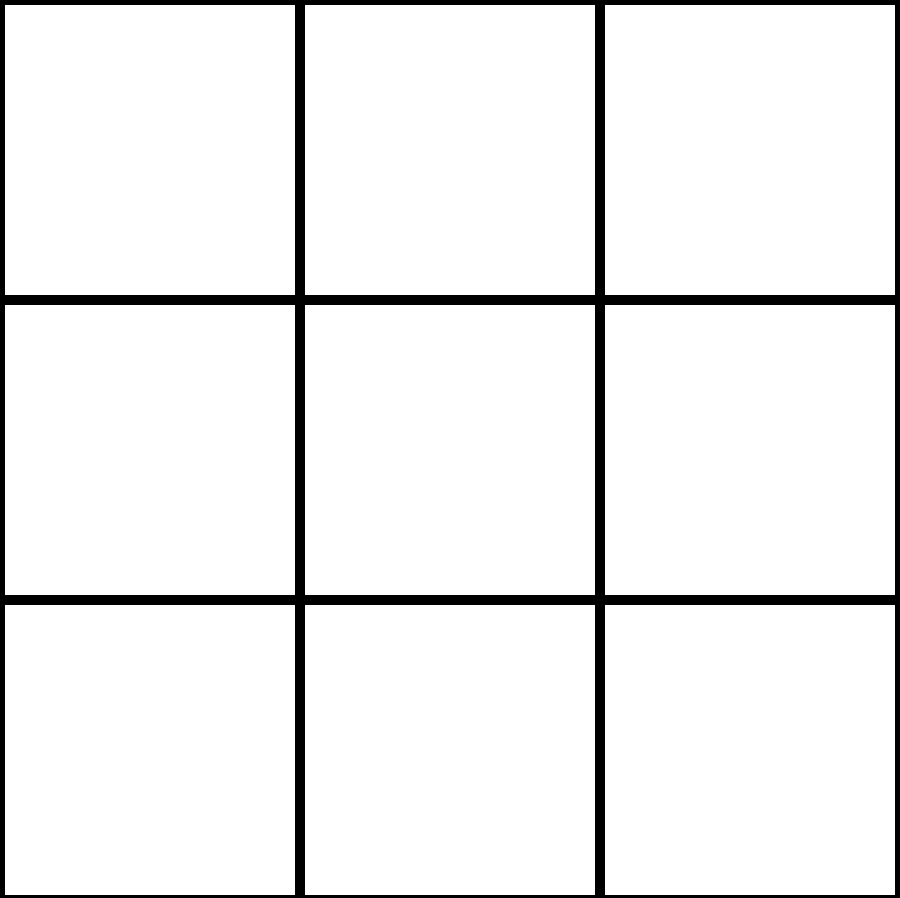 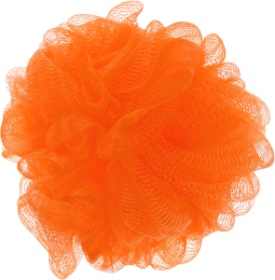 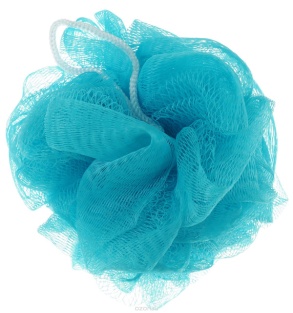 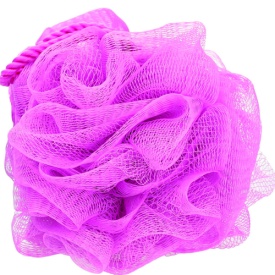 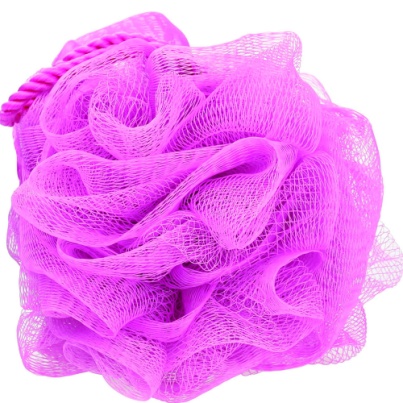 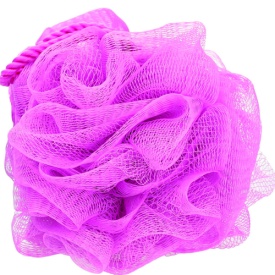 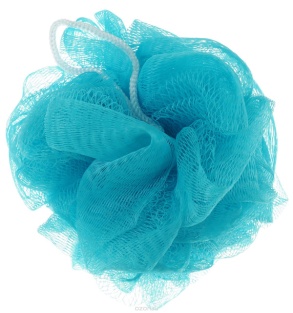 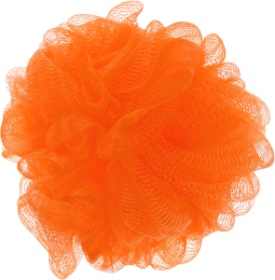 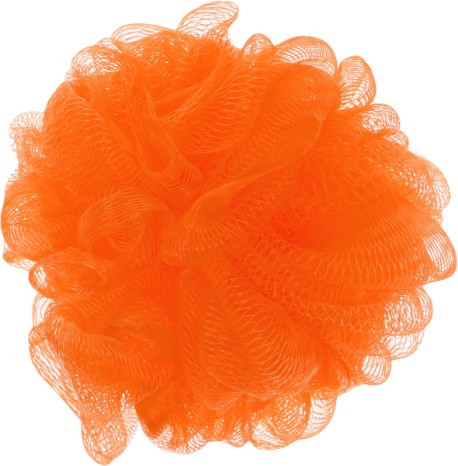 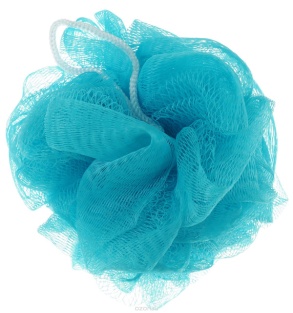 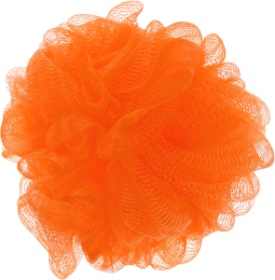 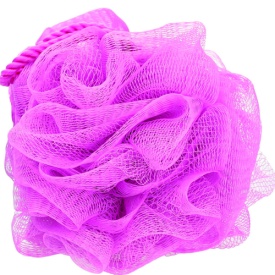 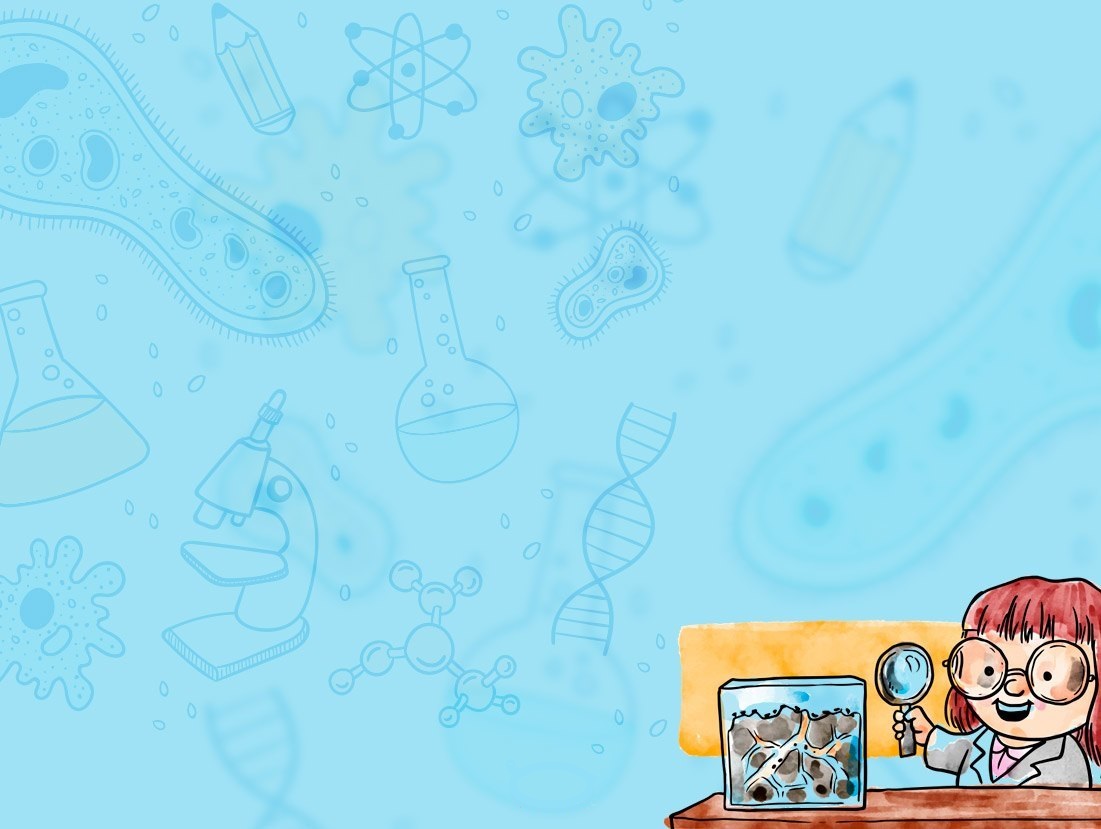 Посмотри внимательно. Какое полотенце спряталось?
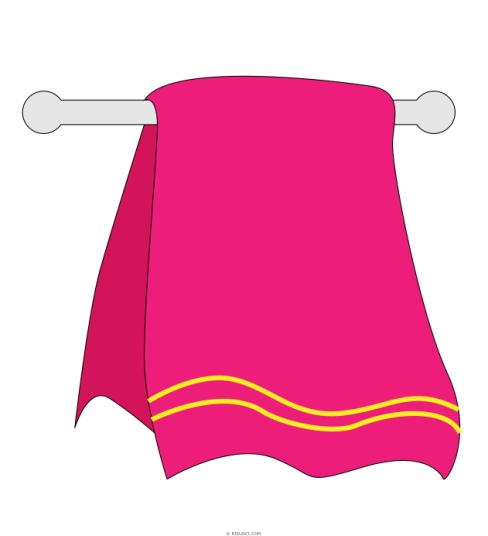 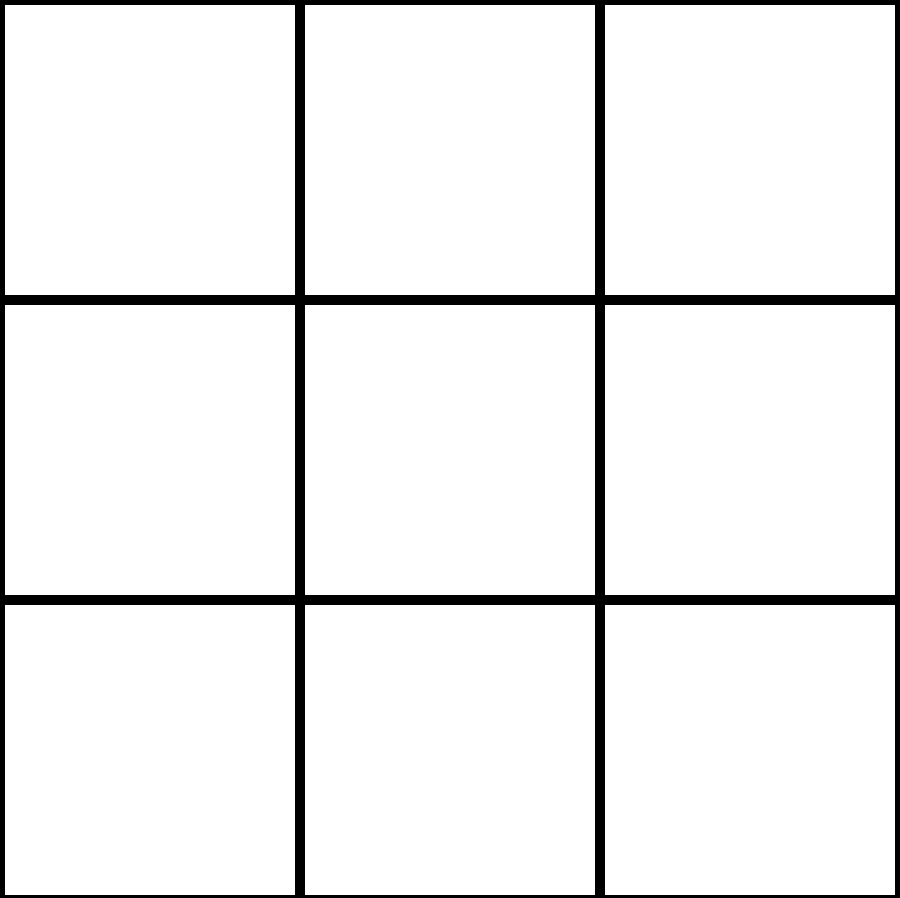 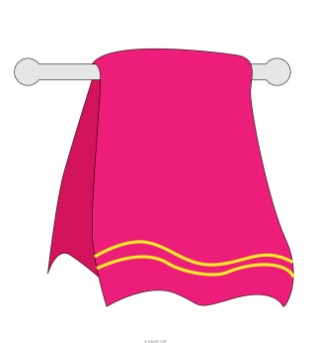 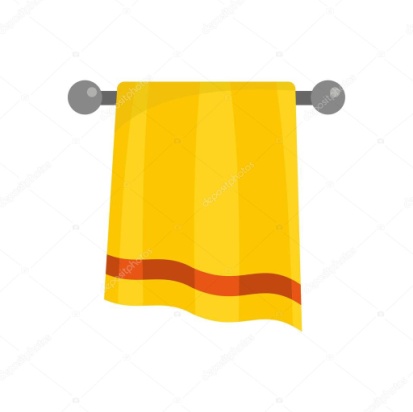 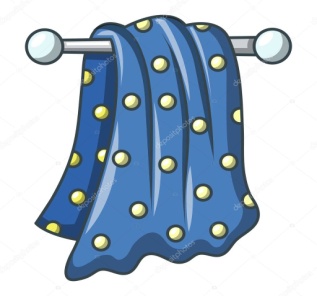 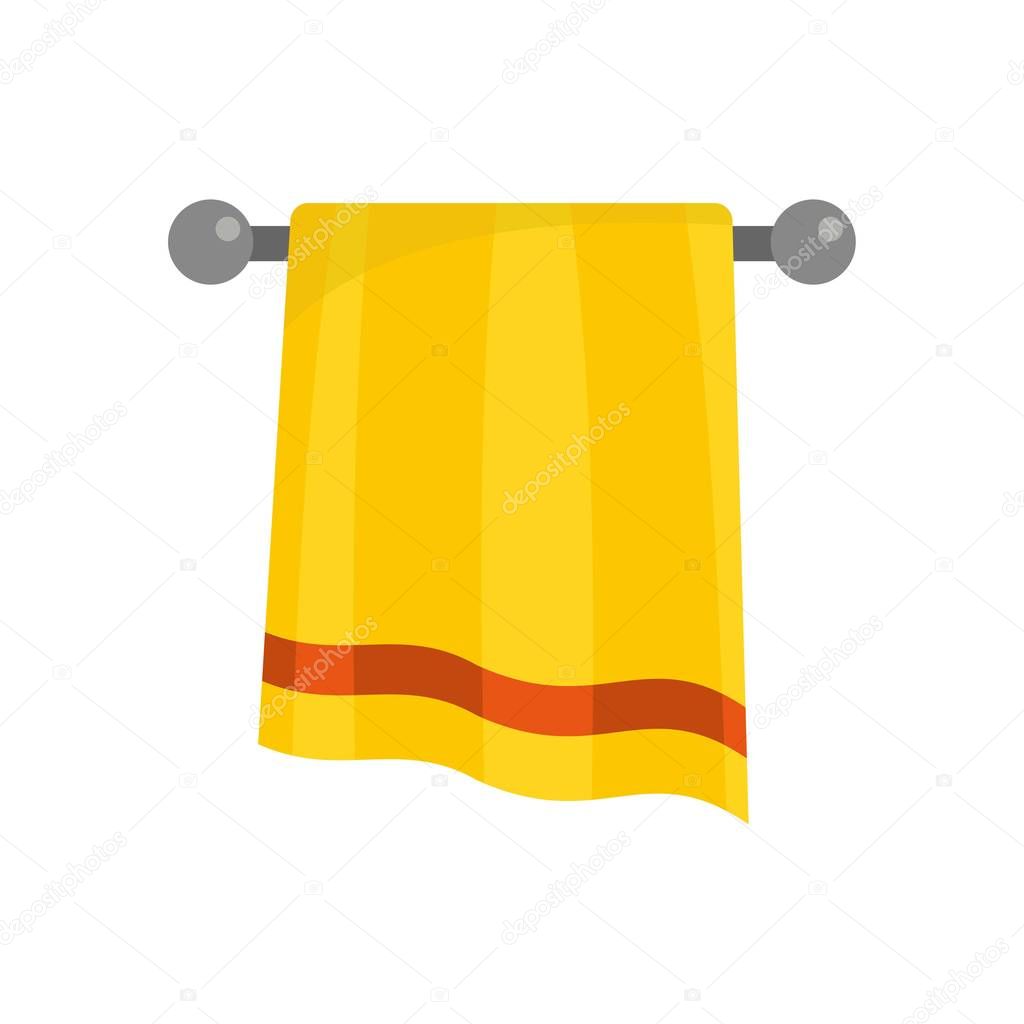 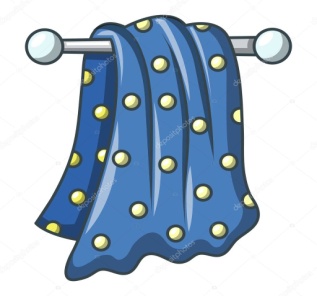 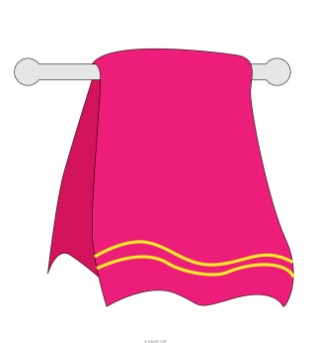 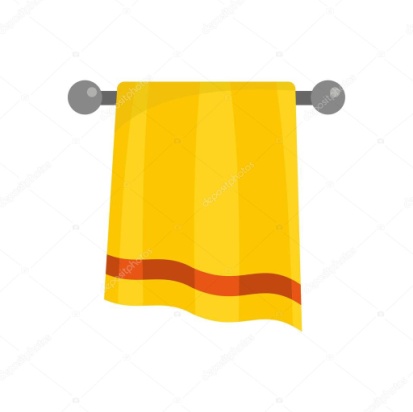 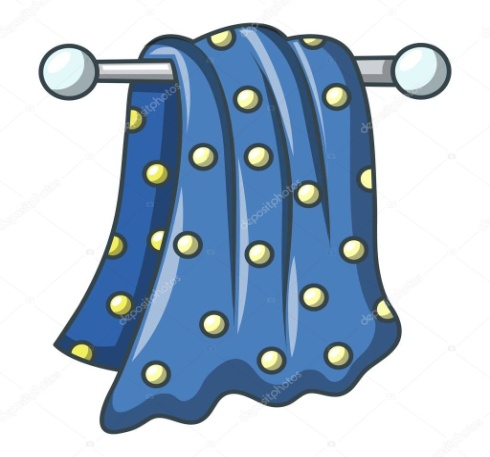 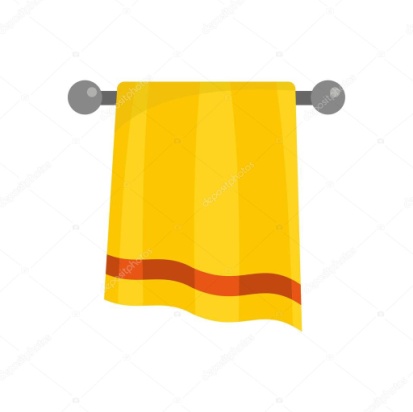 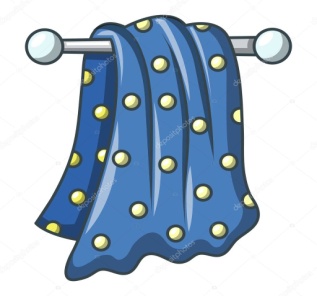 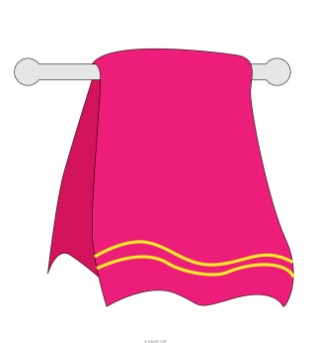 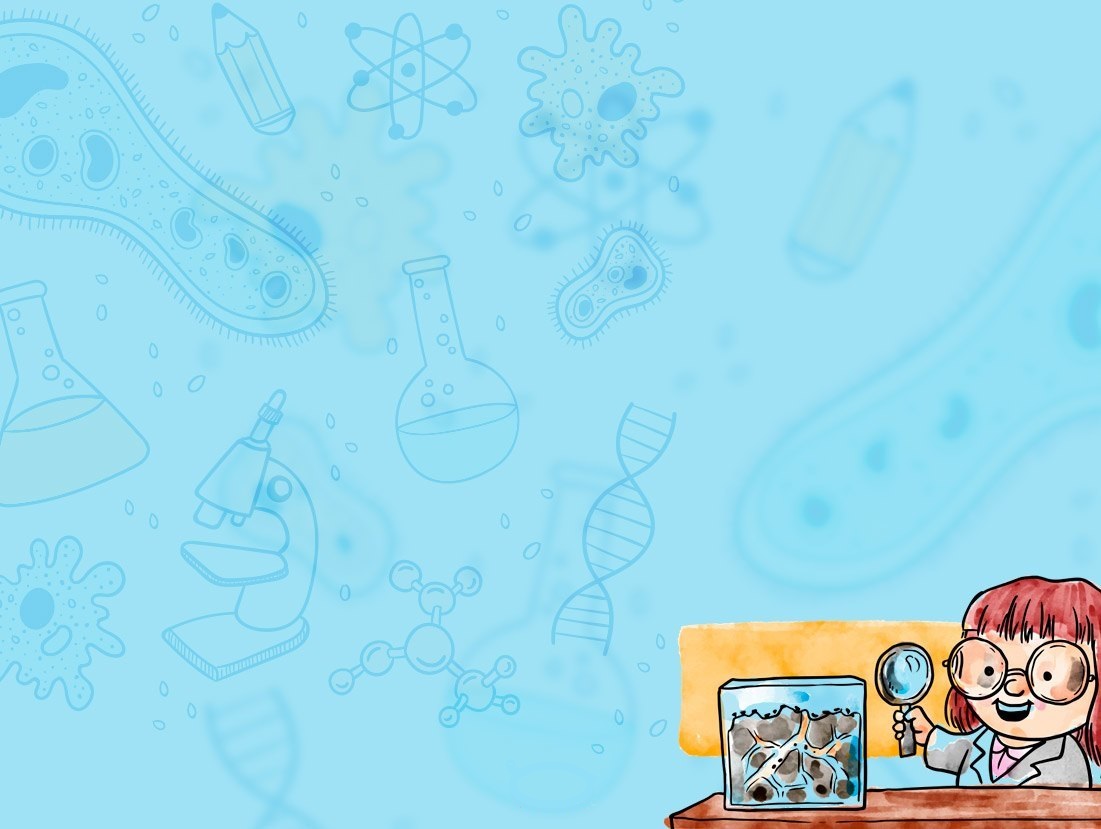 Дети гуляли на улице и испачкались. Вернулись домой и пошли мыть руки. Девочка с желтыми волосами не любит розовый и белый цвет и обожает желтый. Девочка с хвостиками не любит зеленый цвет. Какое мыло использовал каждый малыш?
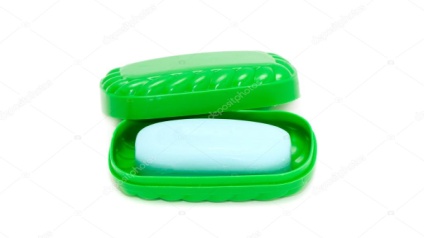 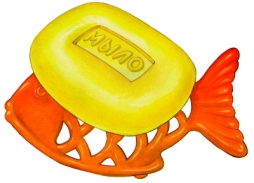 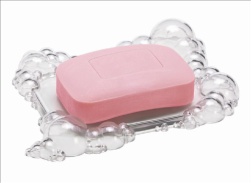 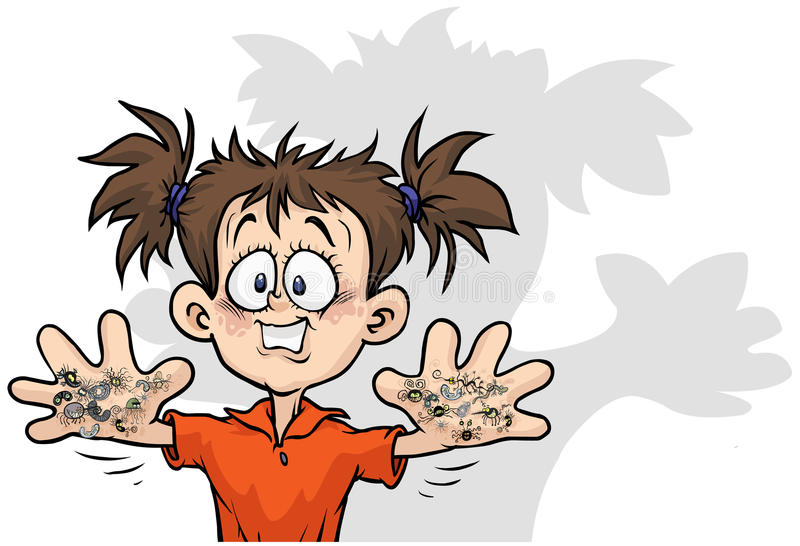 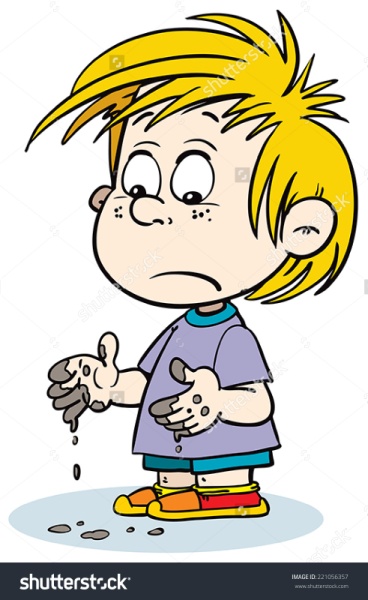 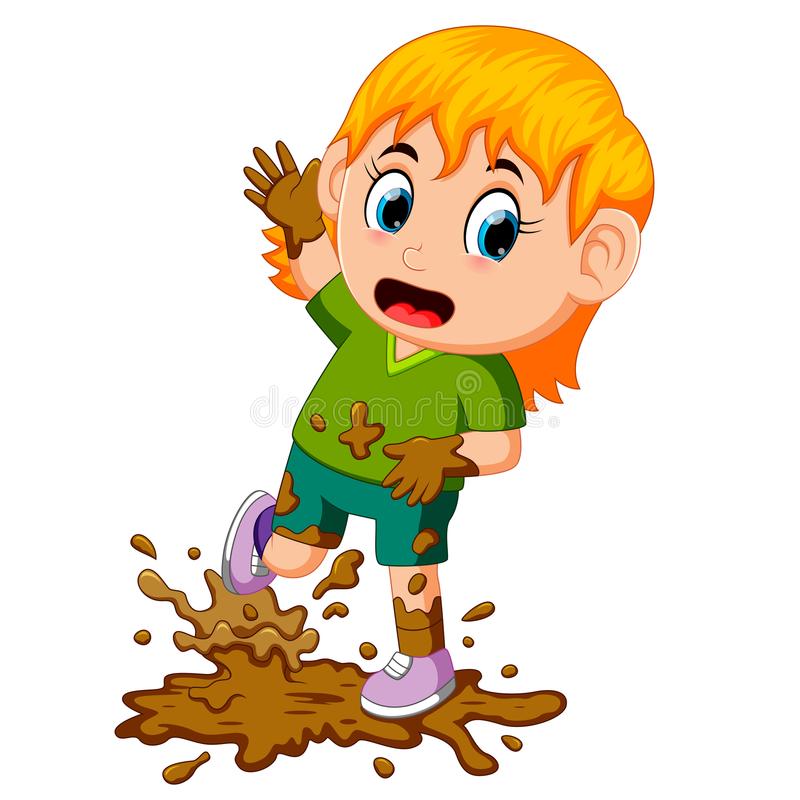 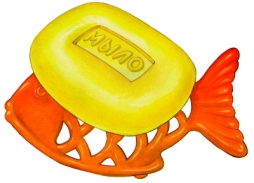 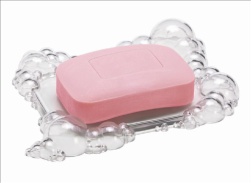 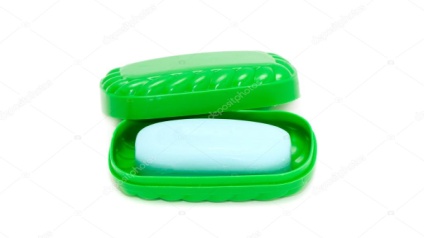 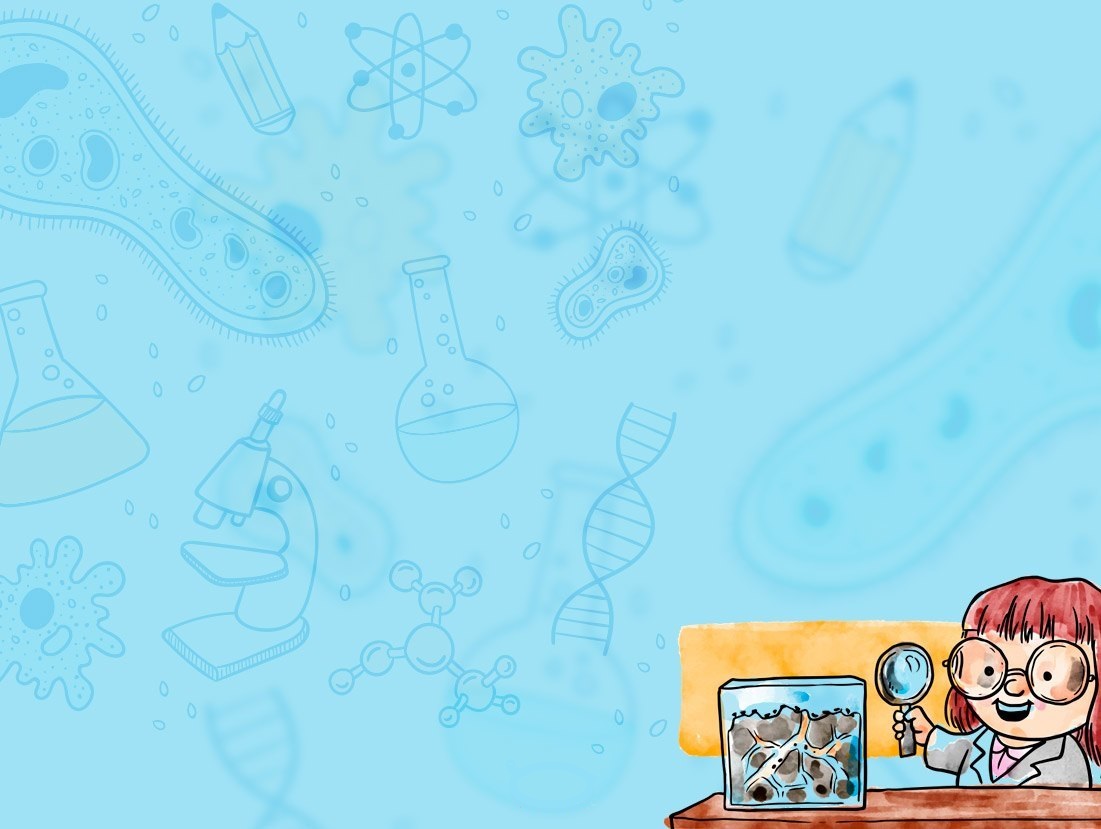 Что такое 
ХОРОШО?
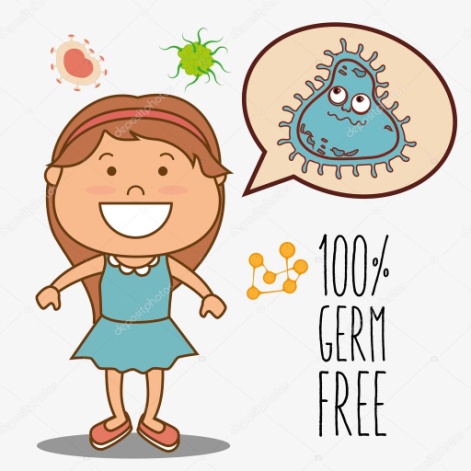 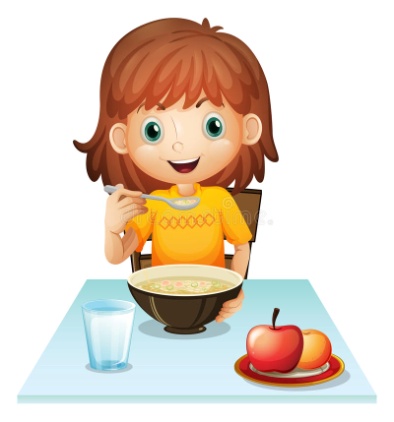 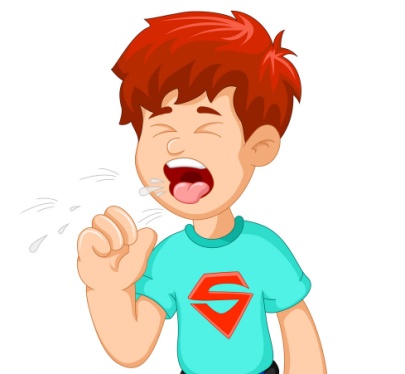 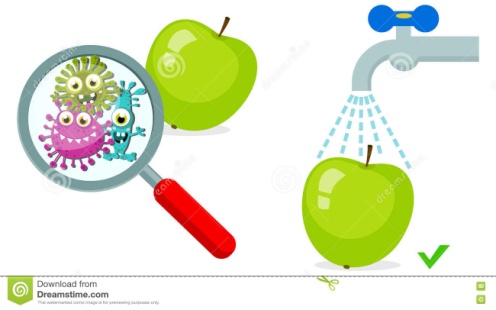 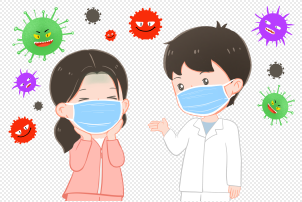 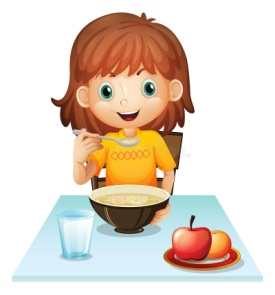 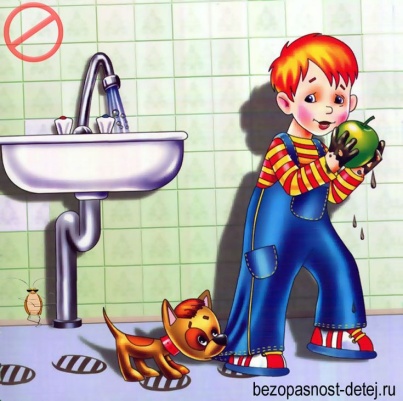 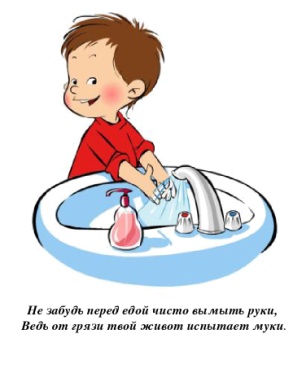 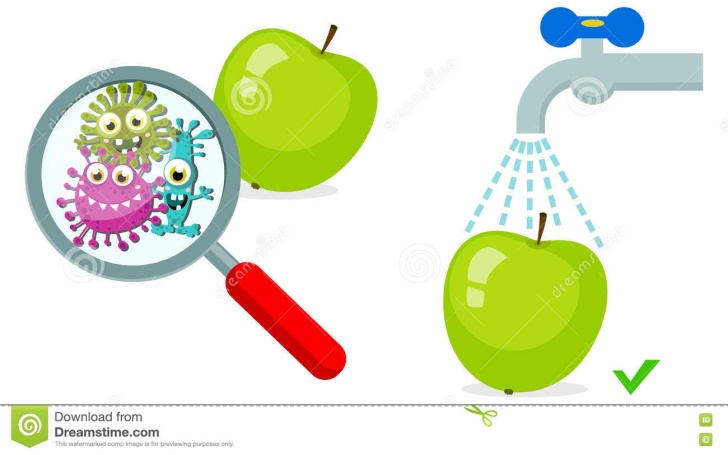 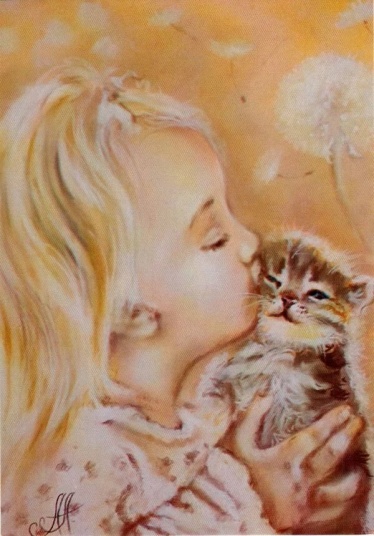 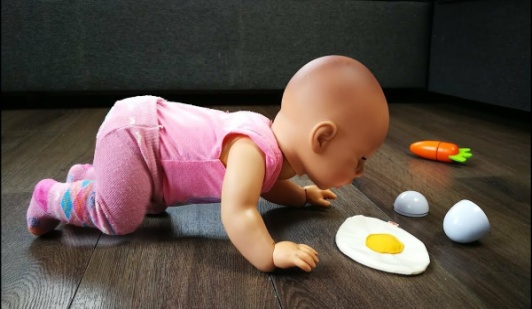 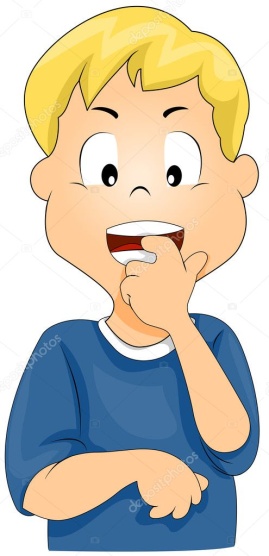 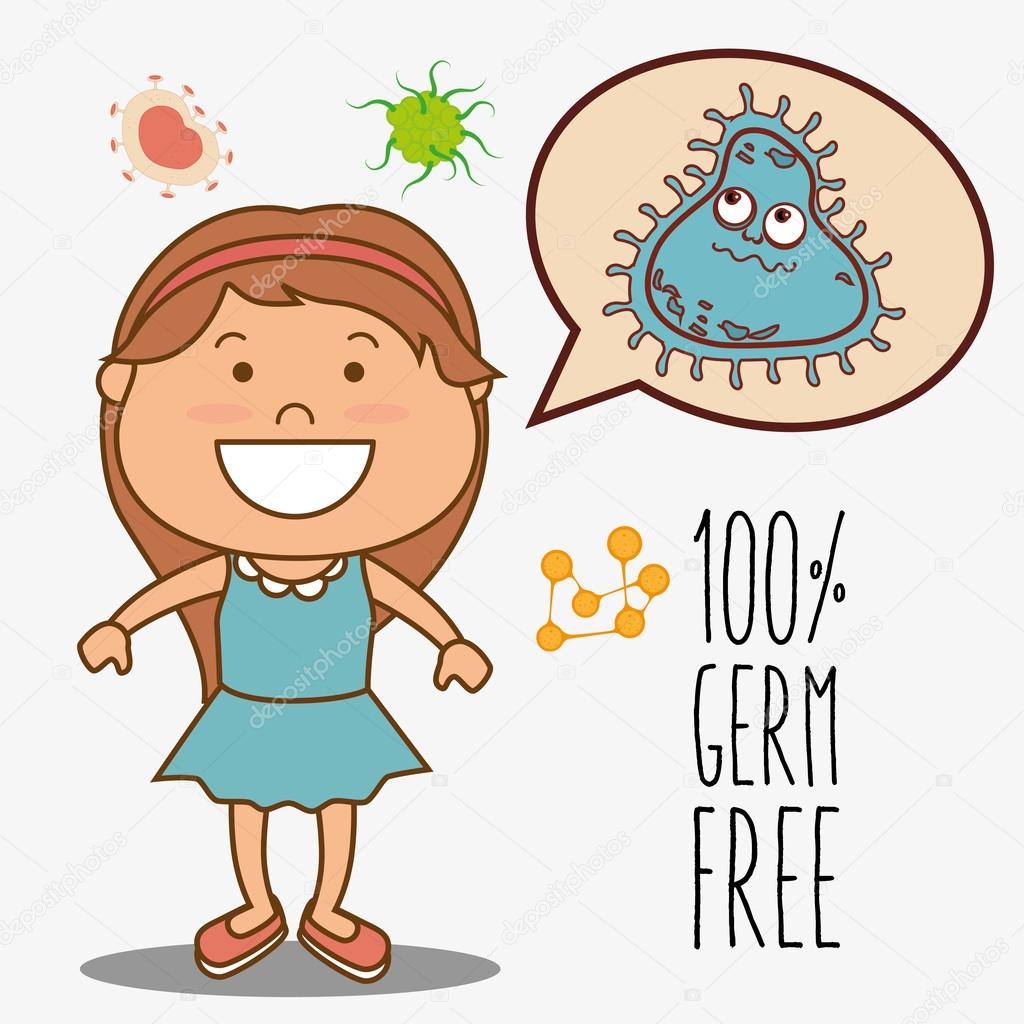 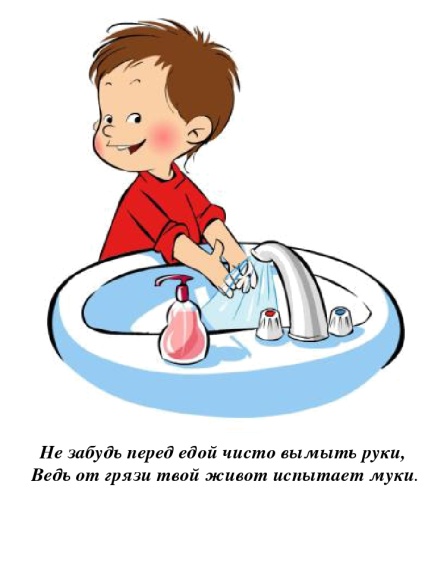 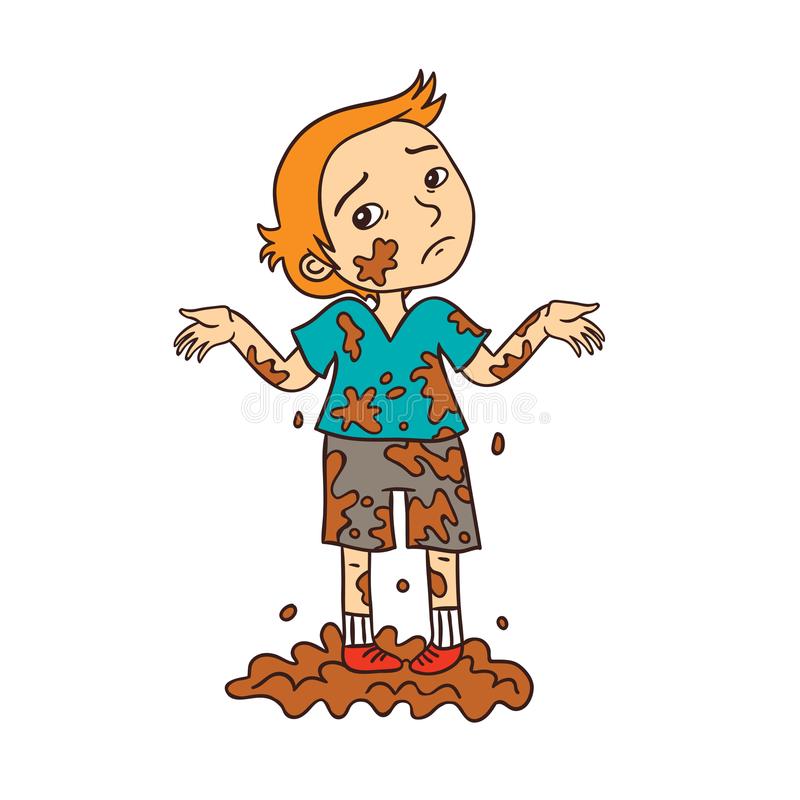 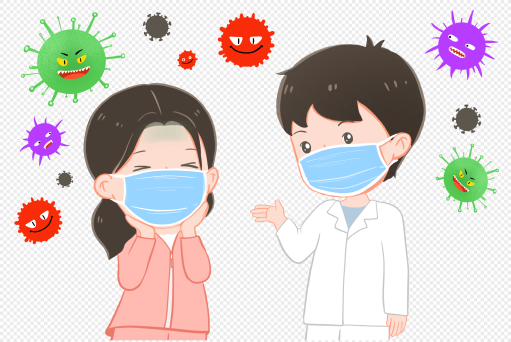 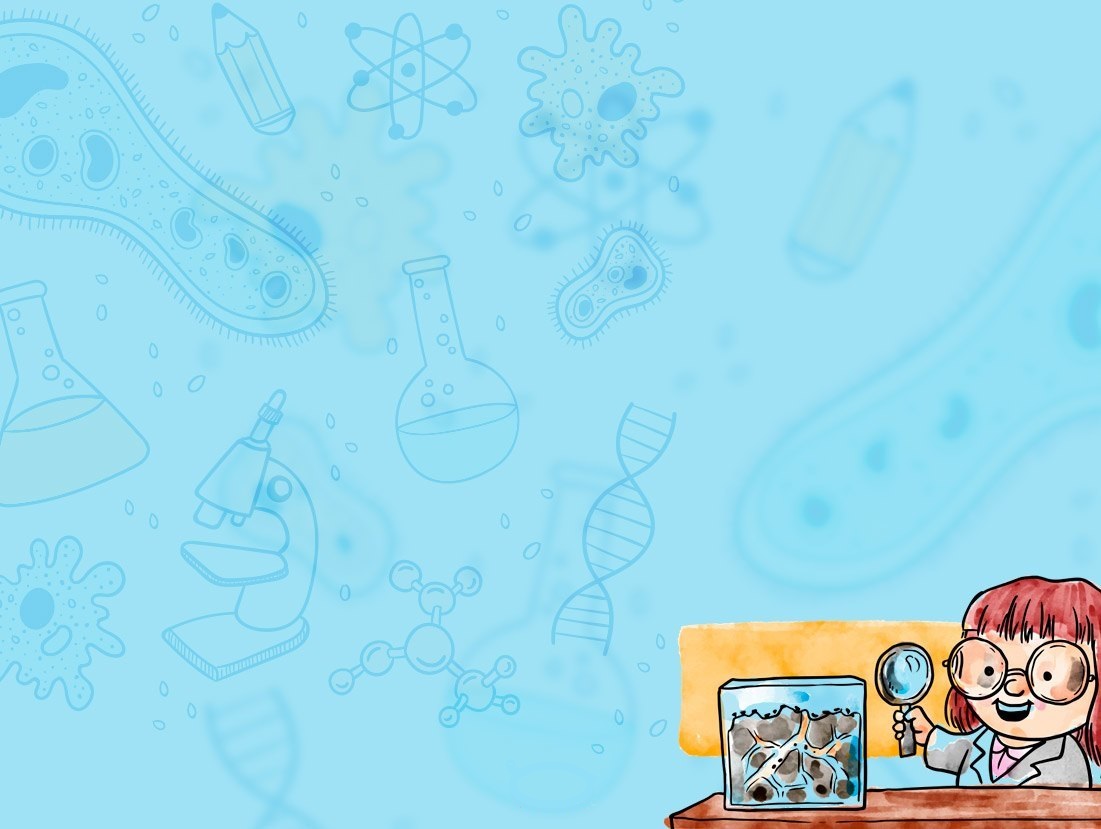 И что такое 
ПЛОХО?
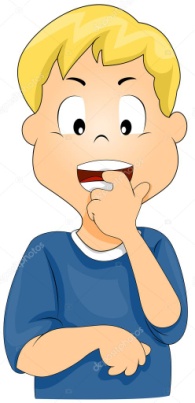 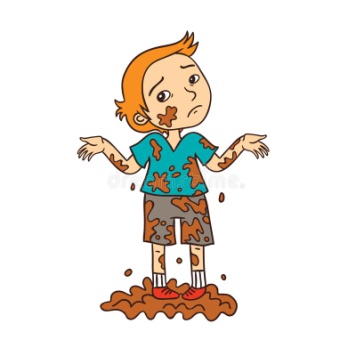 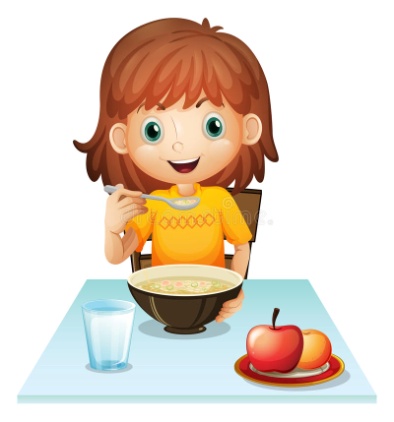 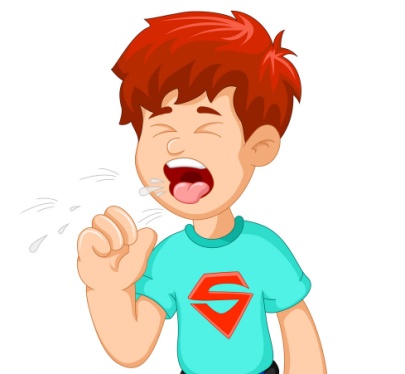 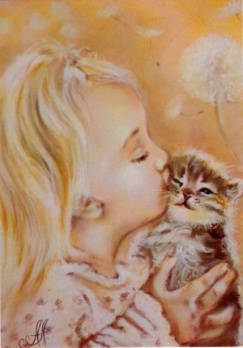 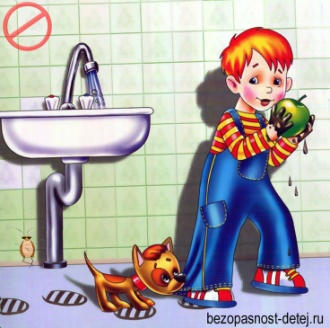 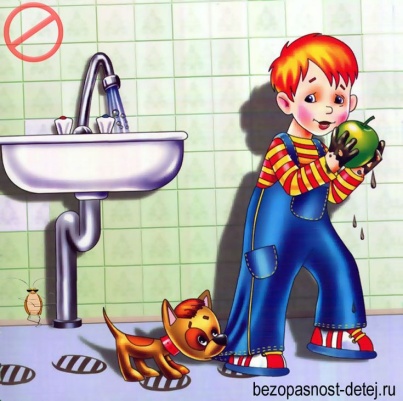 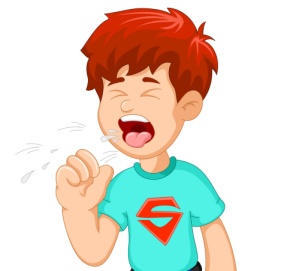 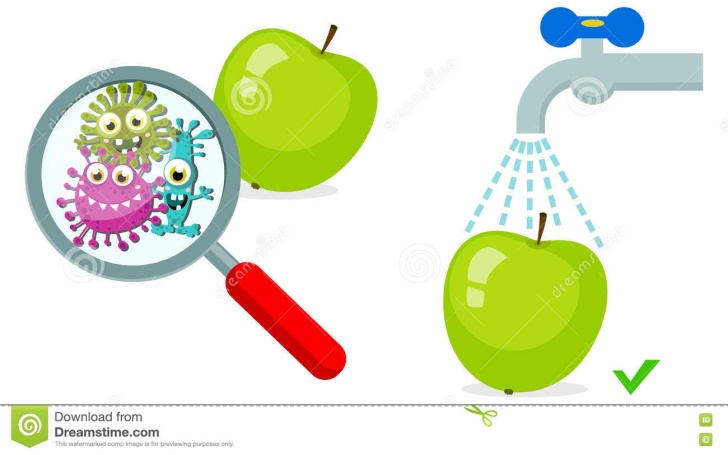 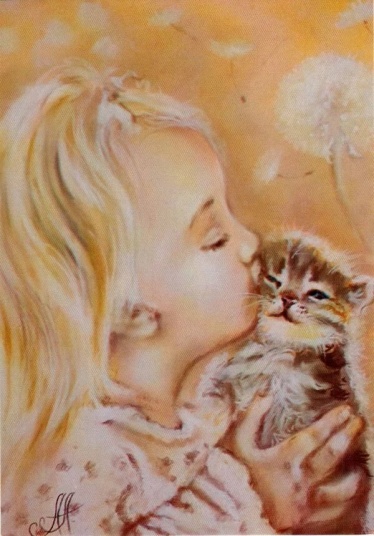 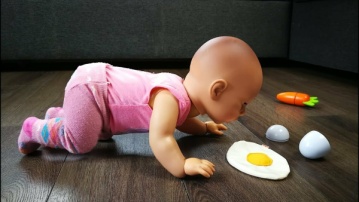 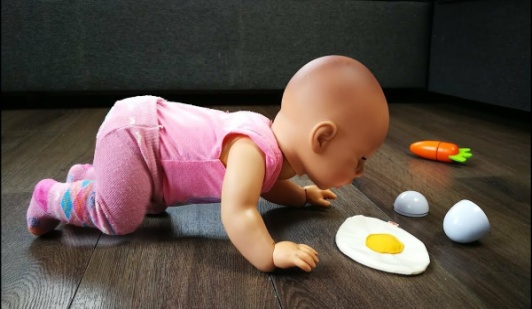 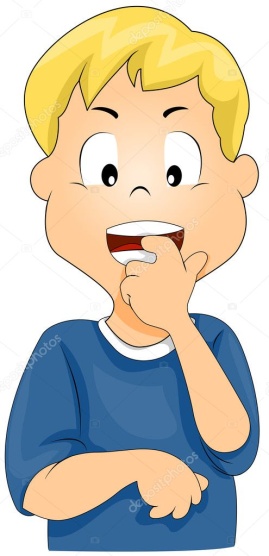 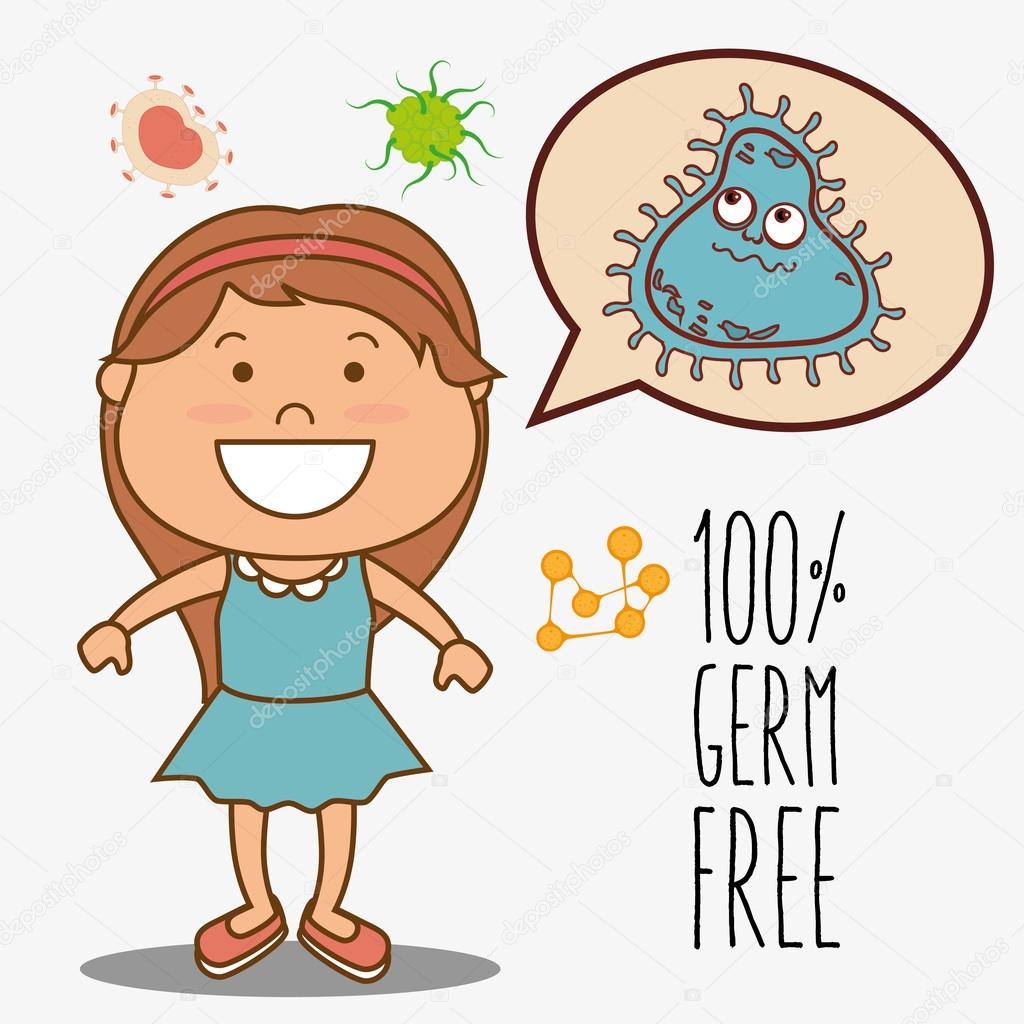 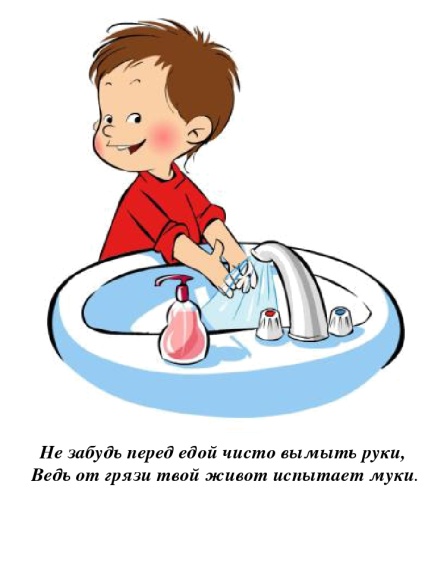 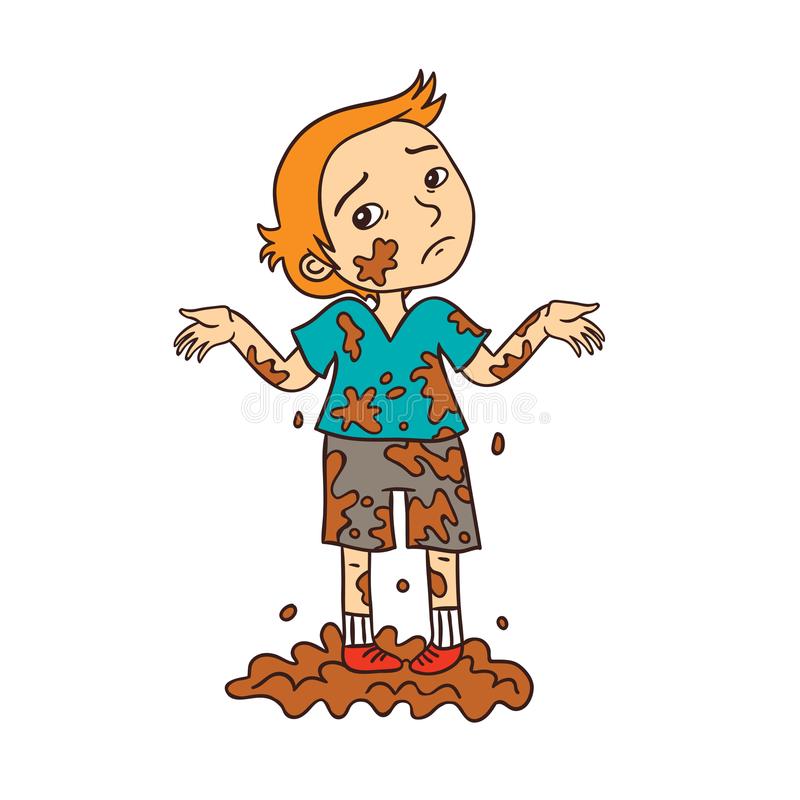 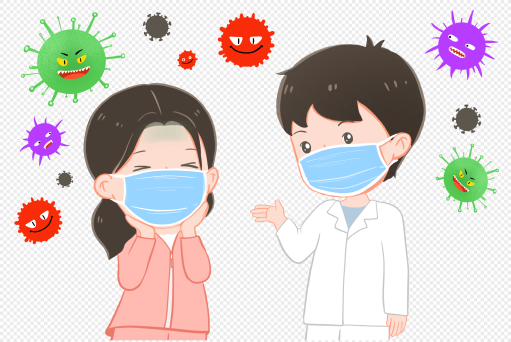 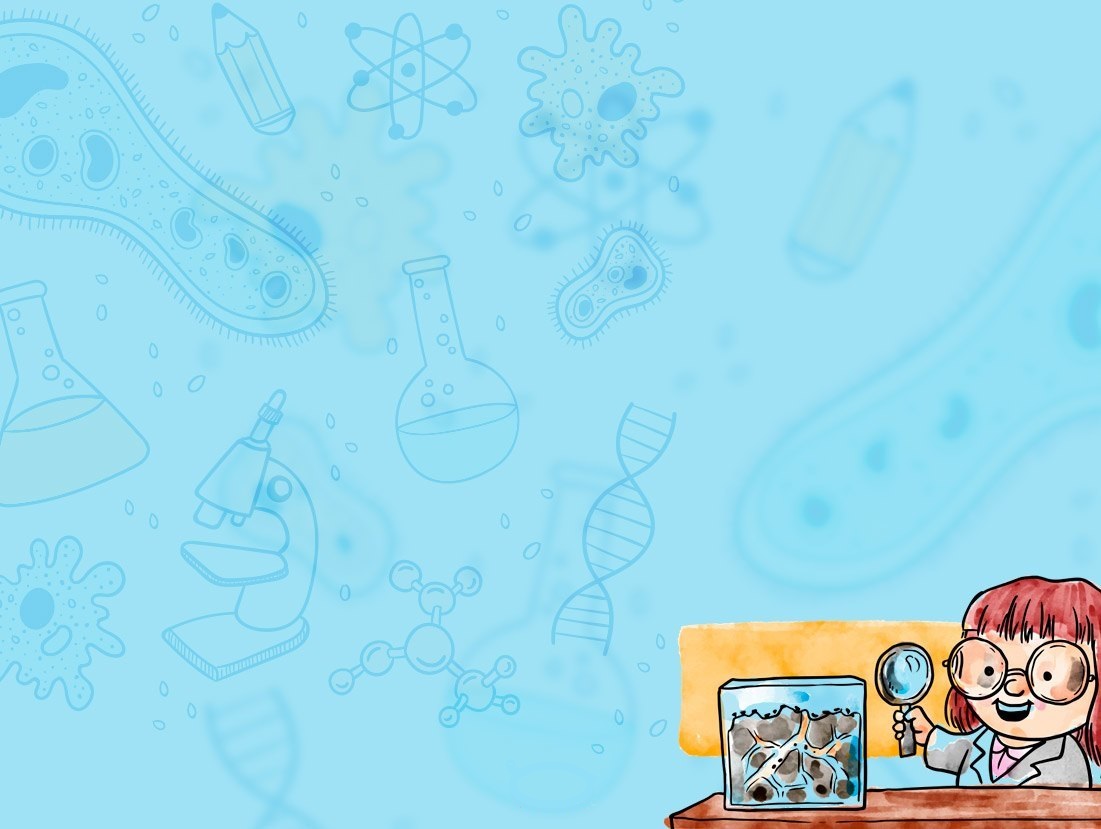 МОЛОДЦЫ!
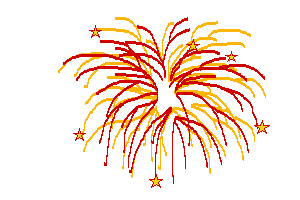 СПАСИБО 
ЗА
ВНИМАНИЕ!